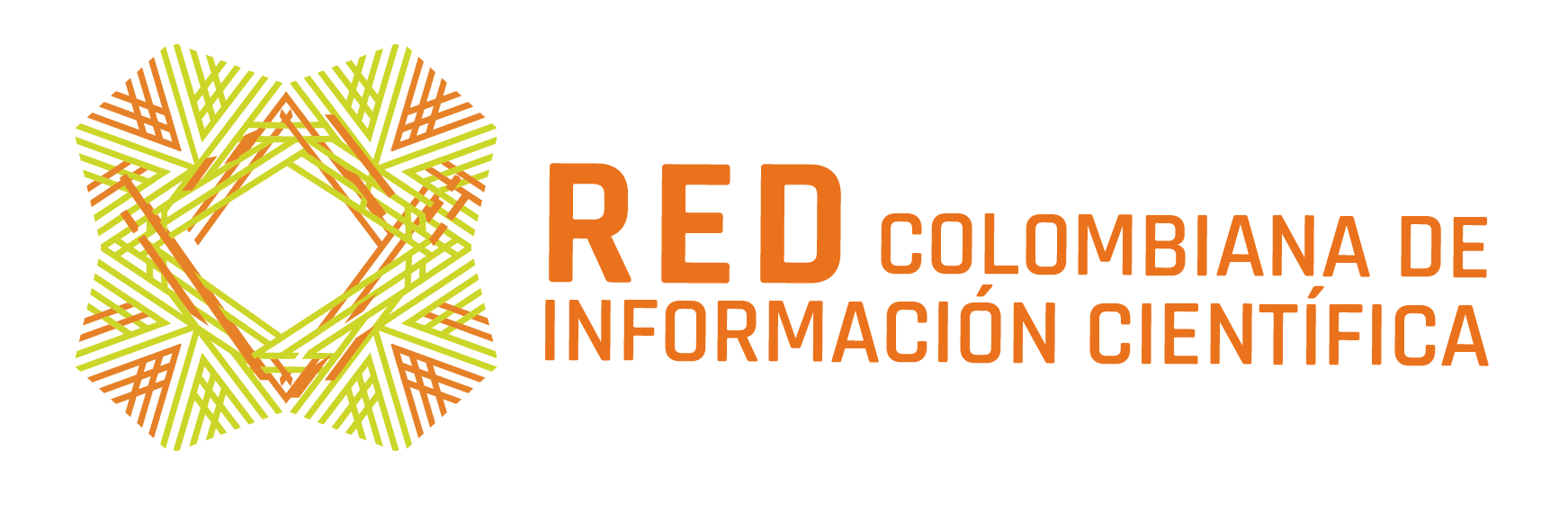 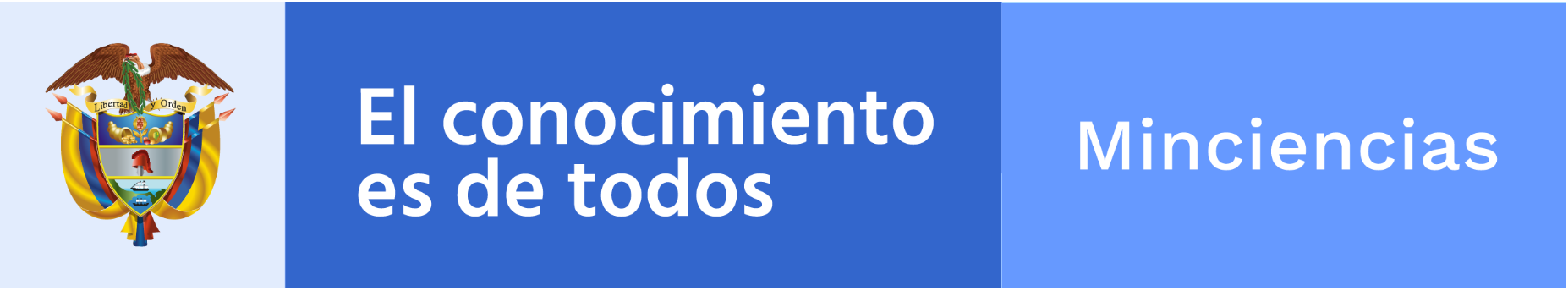 AVANCES Y DESAFÍOS
Ruth Helena Vallejo Sierra
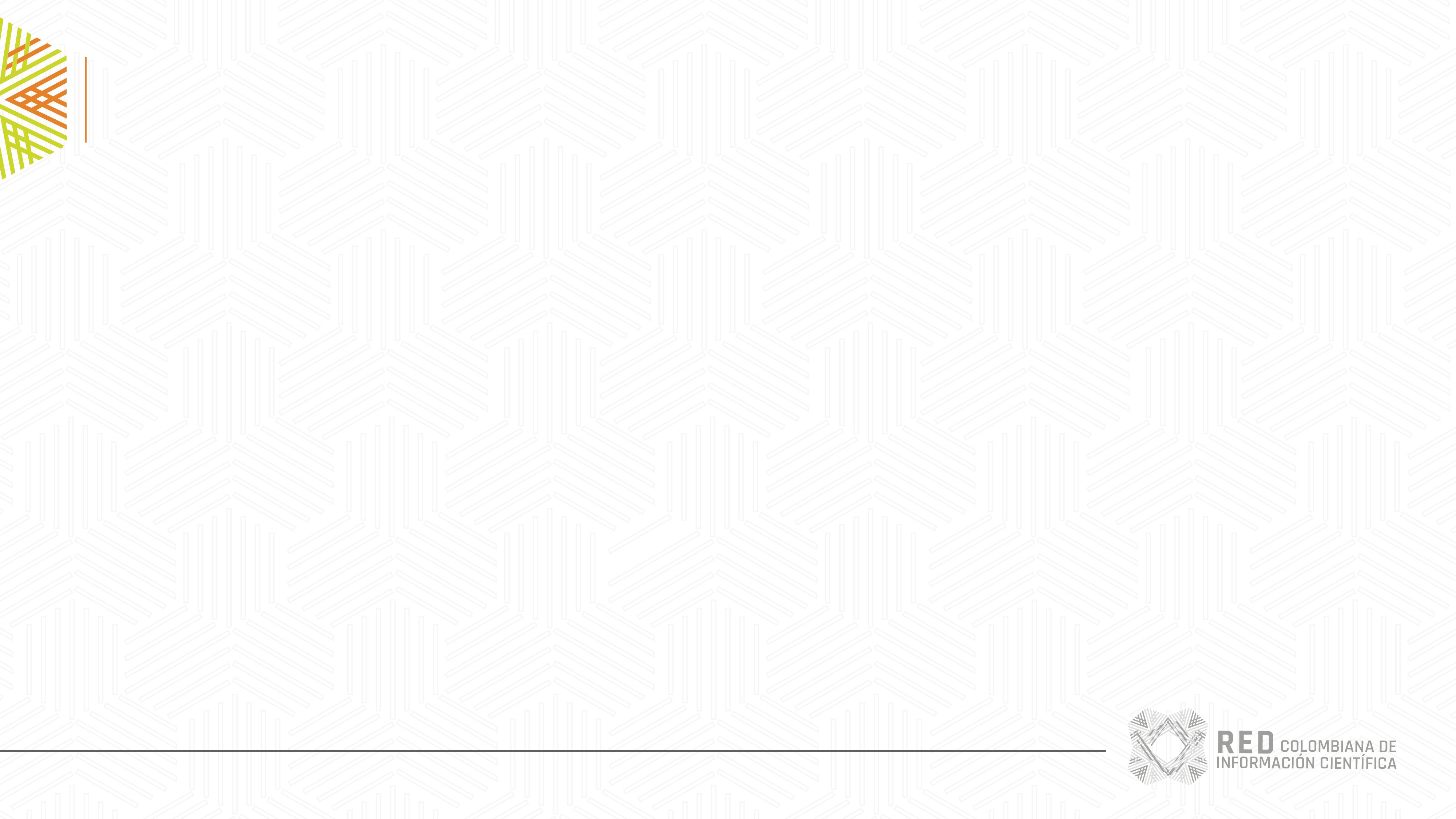 “Ciencia abierta es la práctica que permite el acceso y la participación de distintos actores en los procesos de generación y uso del conocimiento científico mediante las Tecnologías de Información y Comunicación.”
CIENCIA ABIERTA
CIENCIA ABIERTA*
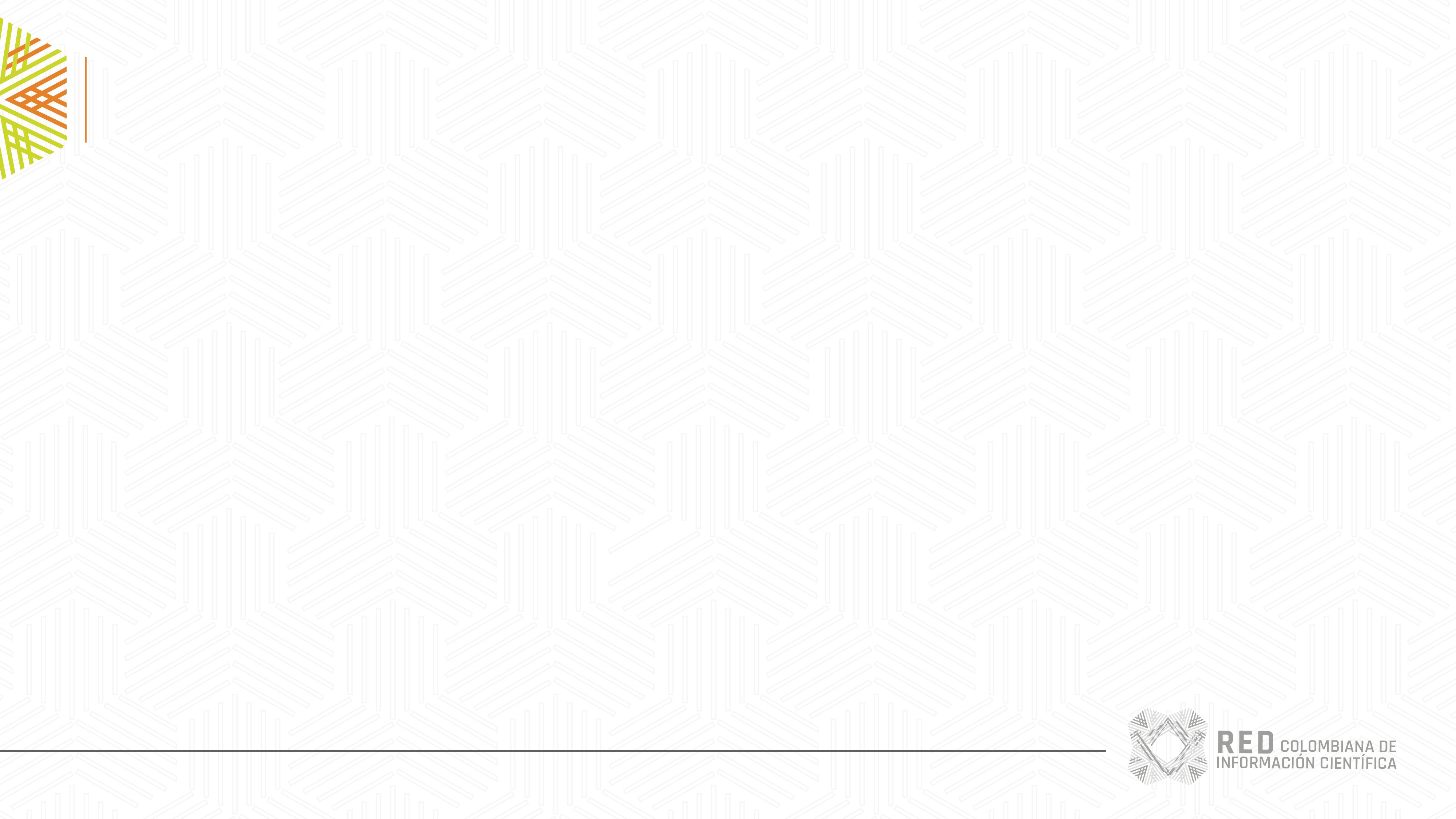 Recolectar los datos haciendo investigación
Datos administrativos (Ley 1712/2014
Datos de investigación sector público (SINA,CIOH)
Datos de investigación  (SNCTeI)
Publicaciones de investigación
ACCESO ABIERTO
DATOS ABIERTOS
HACER CIENCIA
Entradas
Salidas
Investigadores-ciudadanos-ciencia participativa-empresa-Gobierno y sector público
CIENCIA ABIERTA
Ecosistema de una cultura de ciencia abierta en Colombia (Modificado de Peset et al., 2017).
* Universidad de los Andes, Facultad de Ciencias. Propuesta técnica para la construcción de lineamientos de preservación del patrimonio científico. Bogotá, 2019
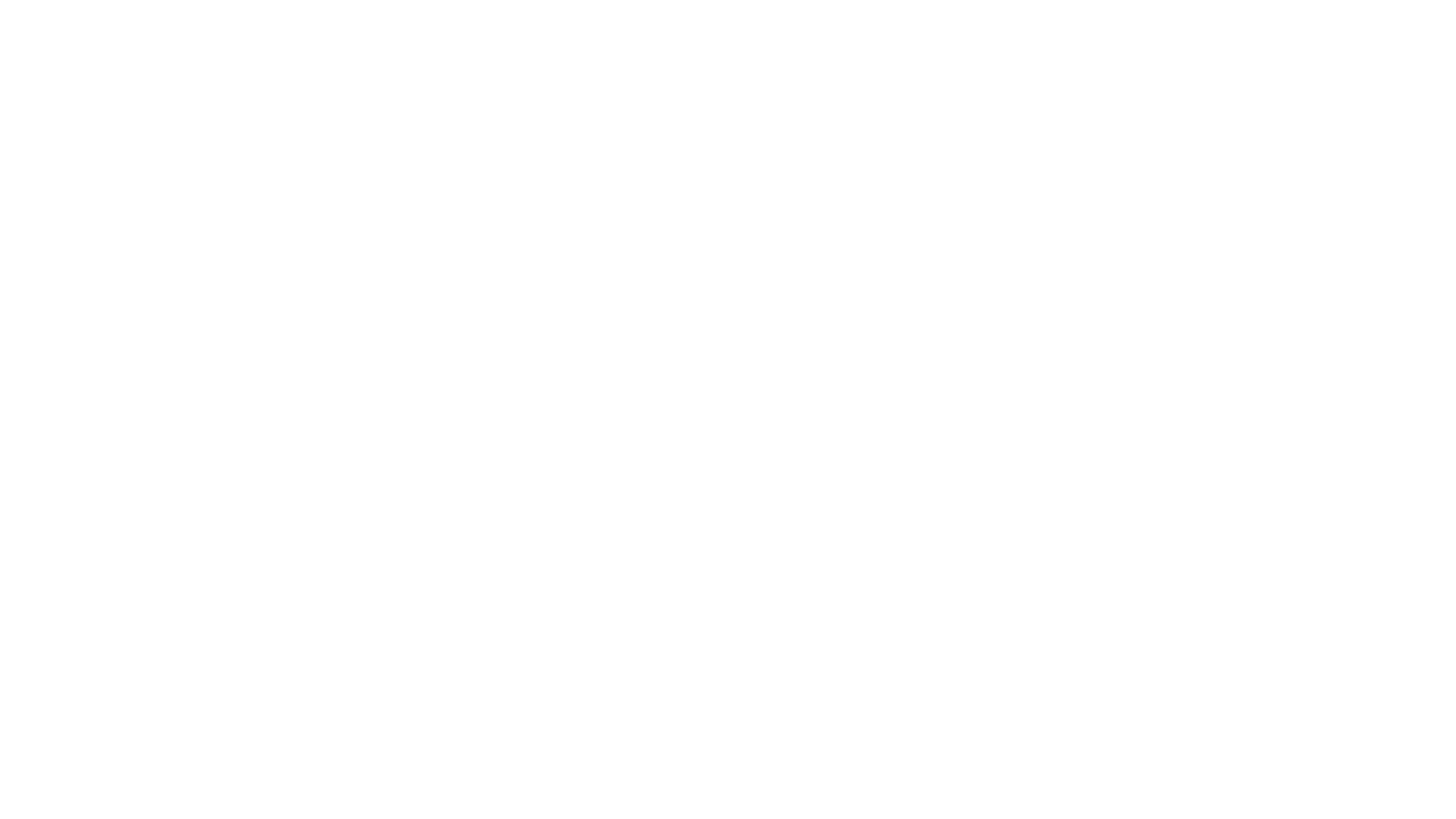 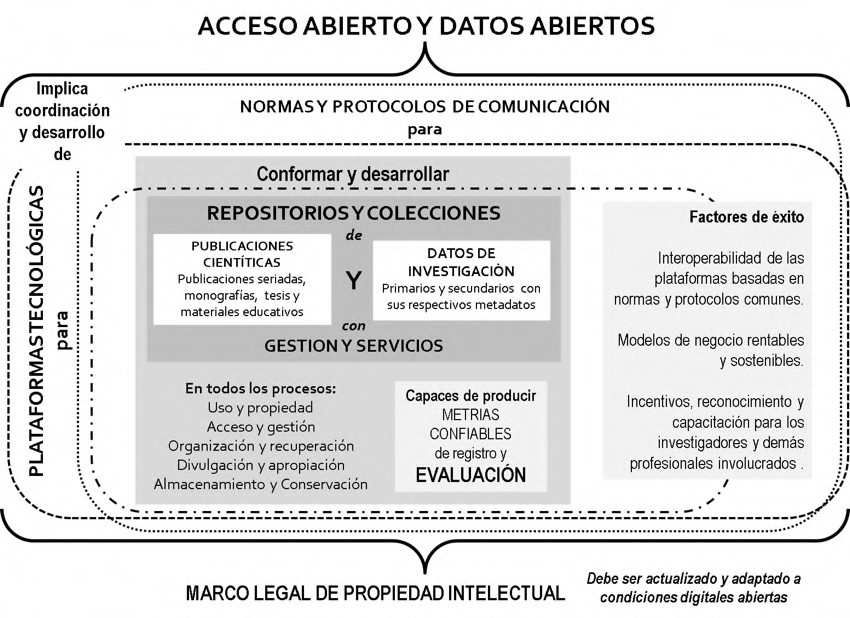 Ciencia abierta.
Reporte  para tomadores de decisiones. Paola Andrea Ramírez Daniel Samoilovich . 2da edición – Abril 2019
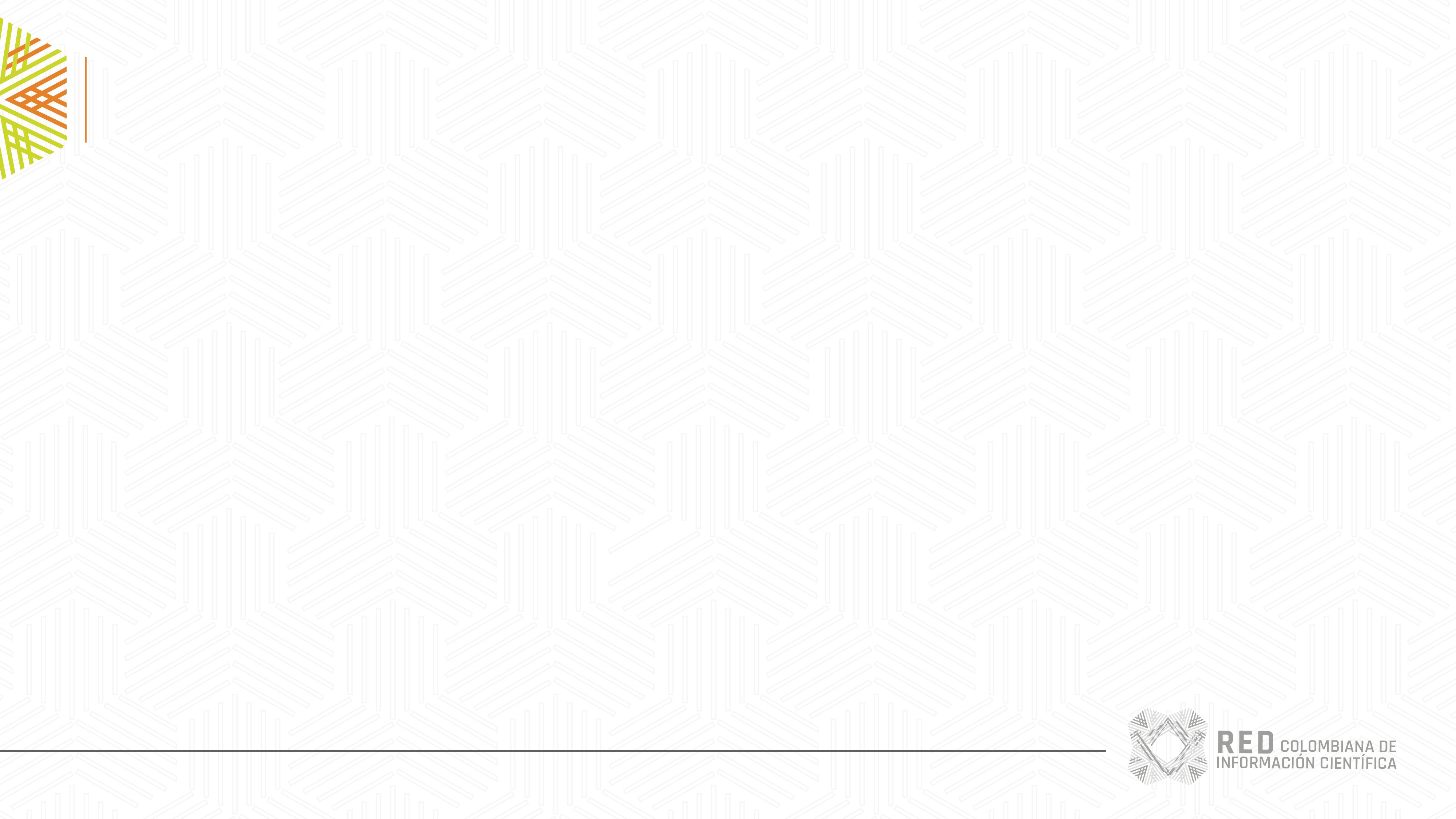 Establecer directrices y mecanismos de interrelación para la ciencia abierta entre los diferentes actores del SNCTeI con el fin de avanzar en la implementación de los componentes de la política.
LÍNEAS DE TRABAJO REDCOL
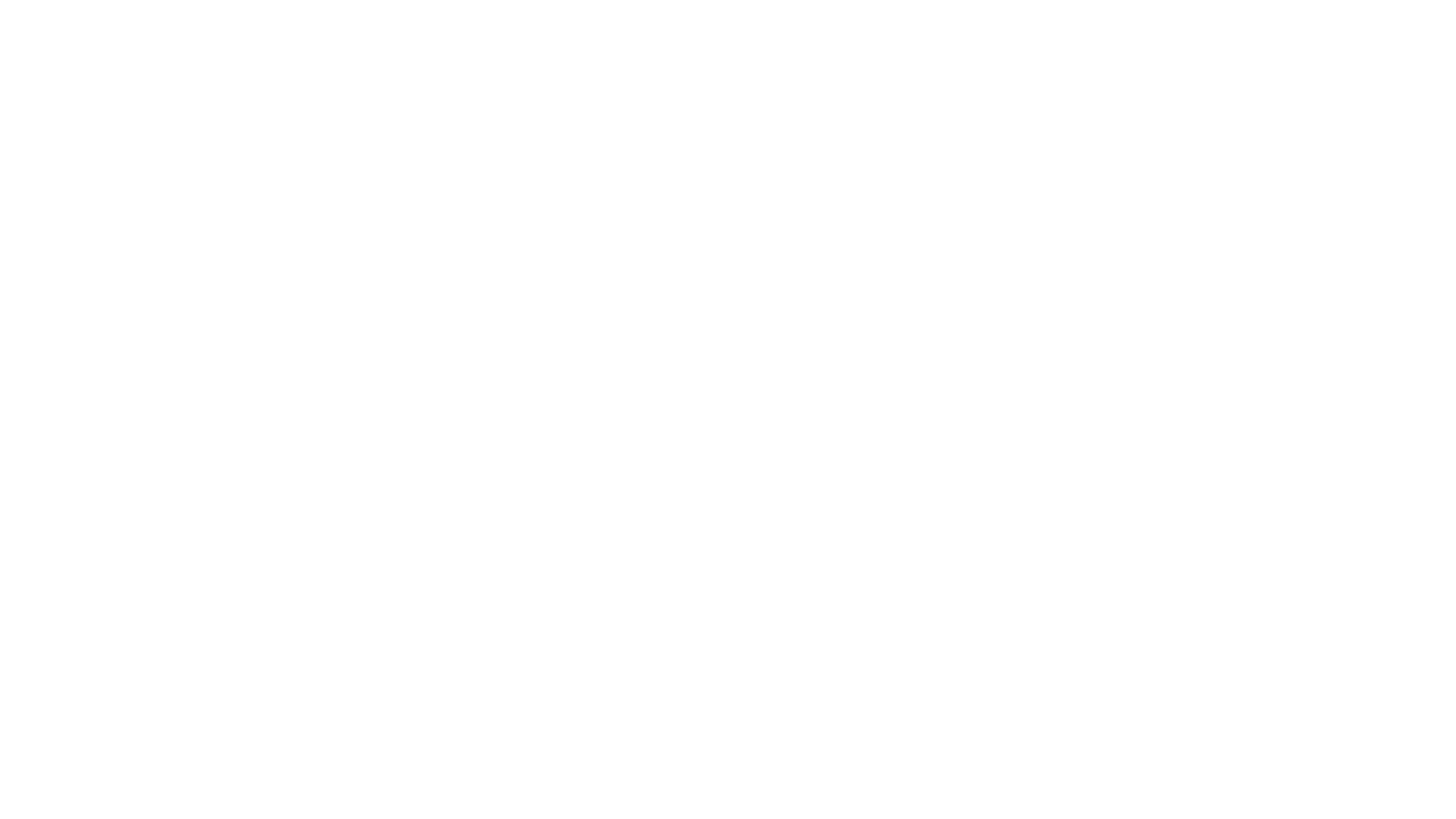 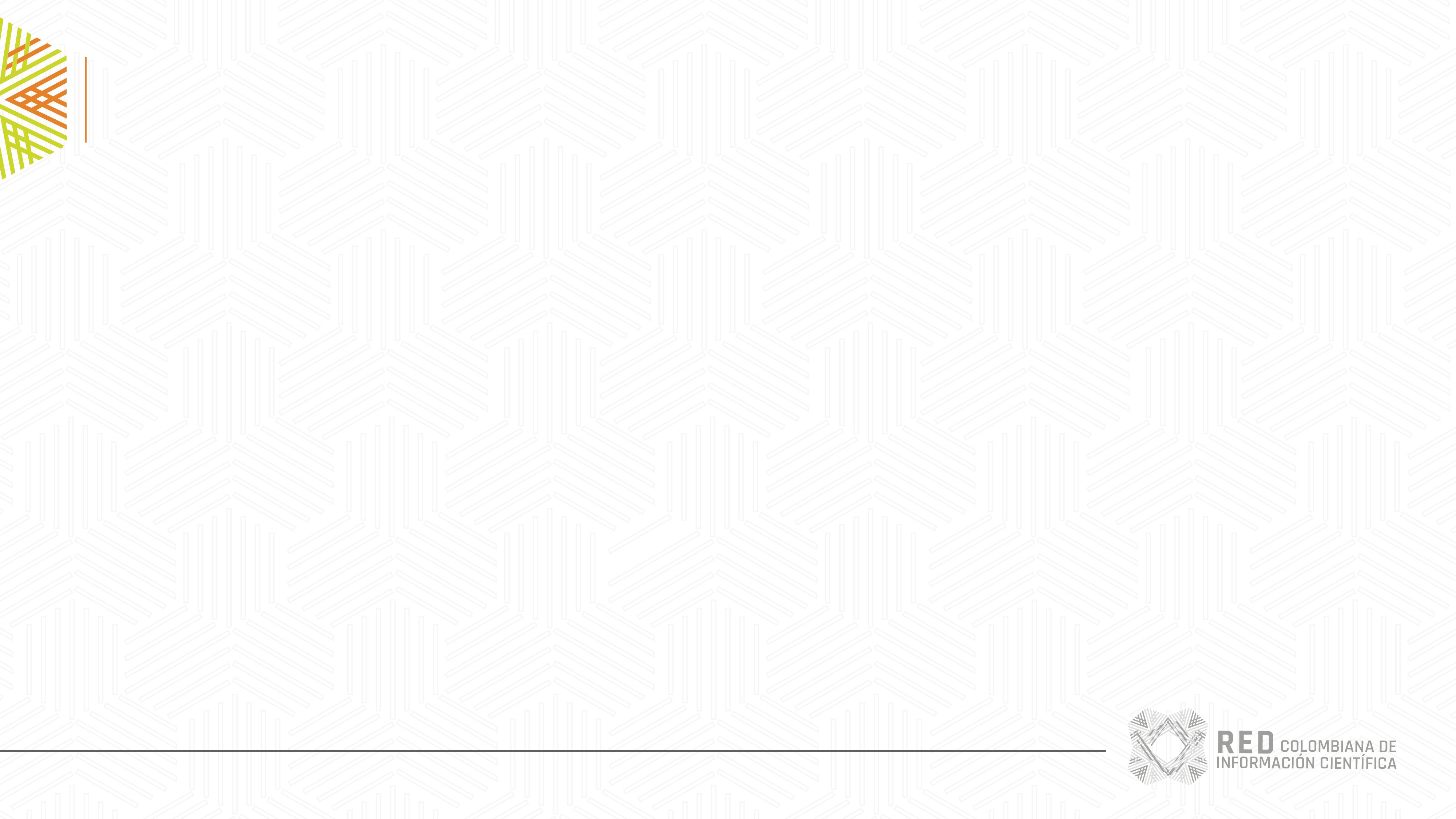 Fortalecimiento del acceso abierto de la producción científica nacional, para ello promoverá la creación de repositorios institucionales de investigación, generará sus directrices, participará en proyectos internacionales de intercambio de información científica y desarrollará servicios y métricas.
ACCESO ABIERTO Y  RedCol?
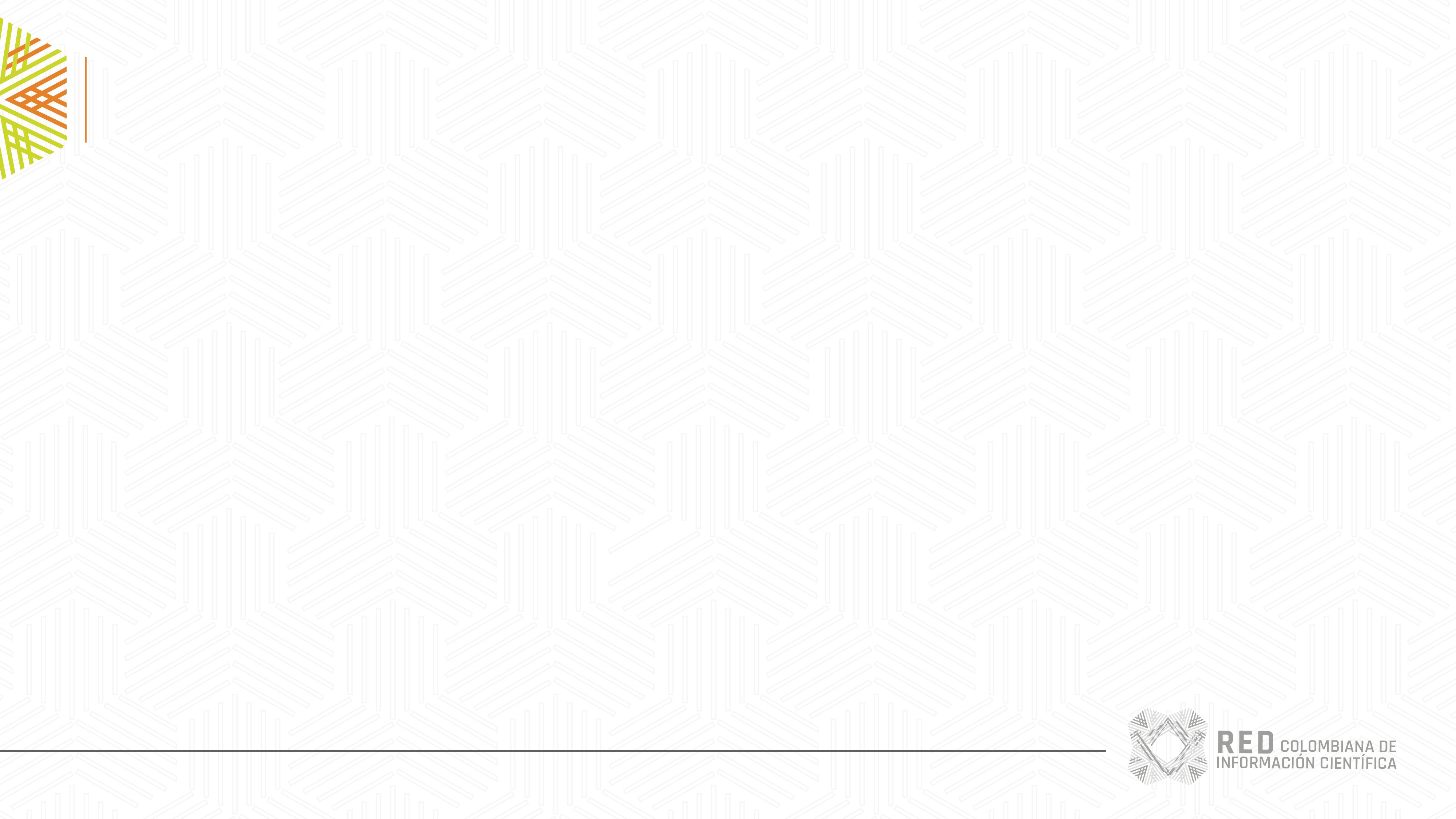 ACCESO ABIERTO
AVANCES
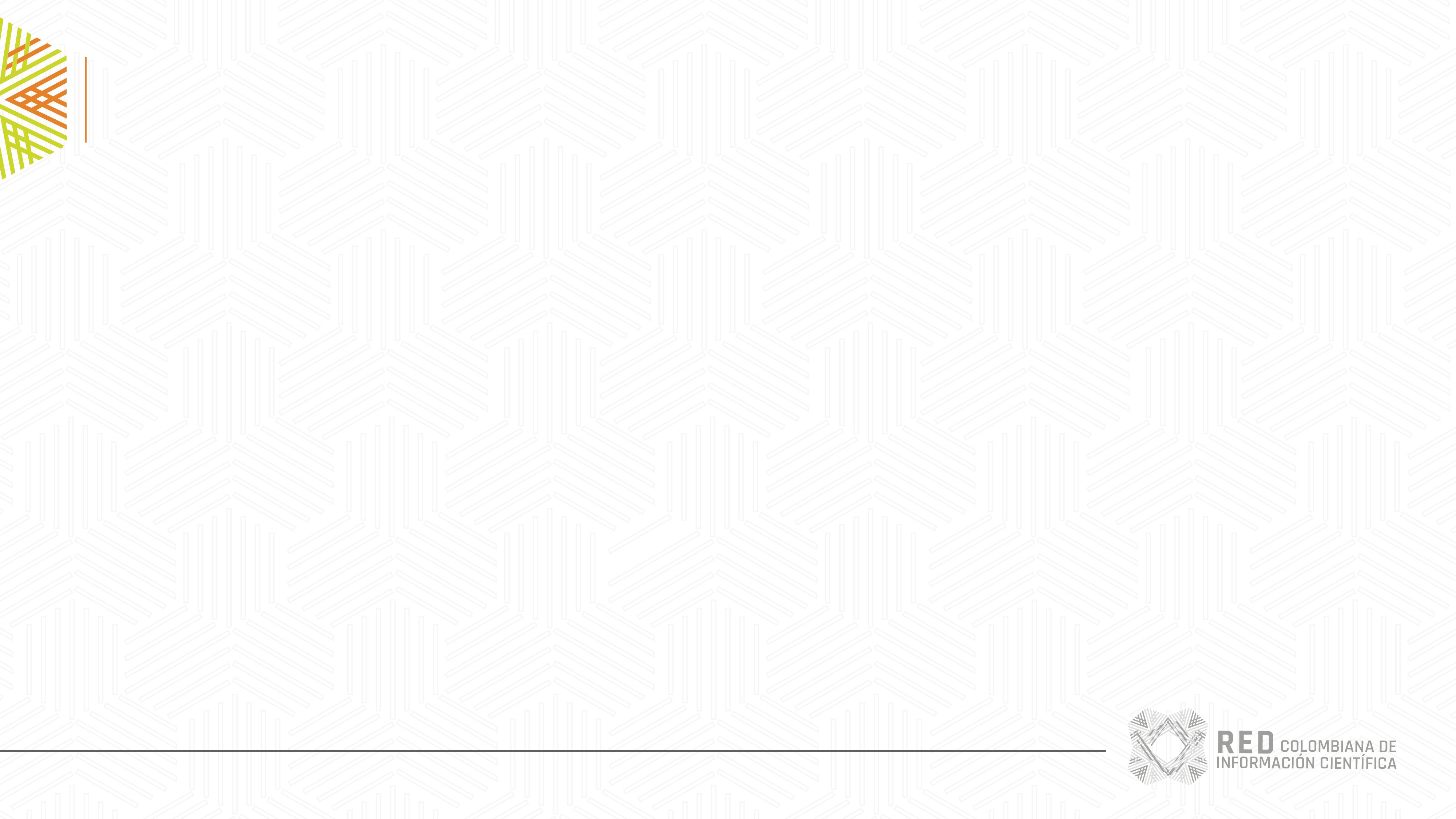 http://redcol.colciencias.gov.co/vufind/Content/stats
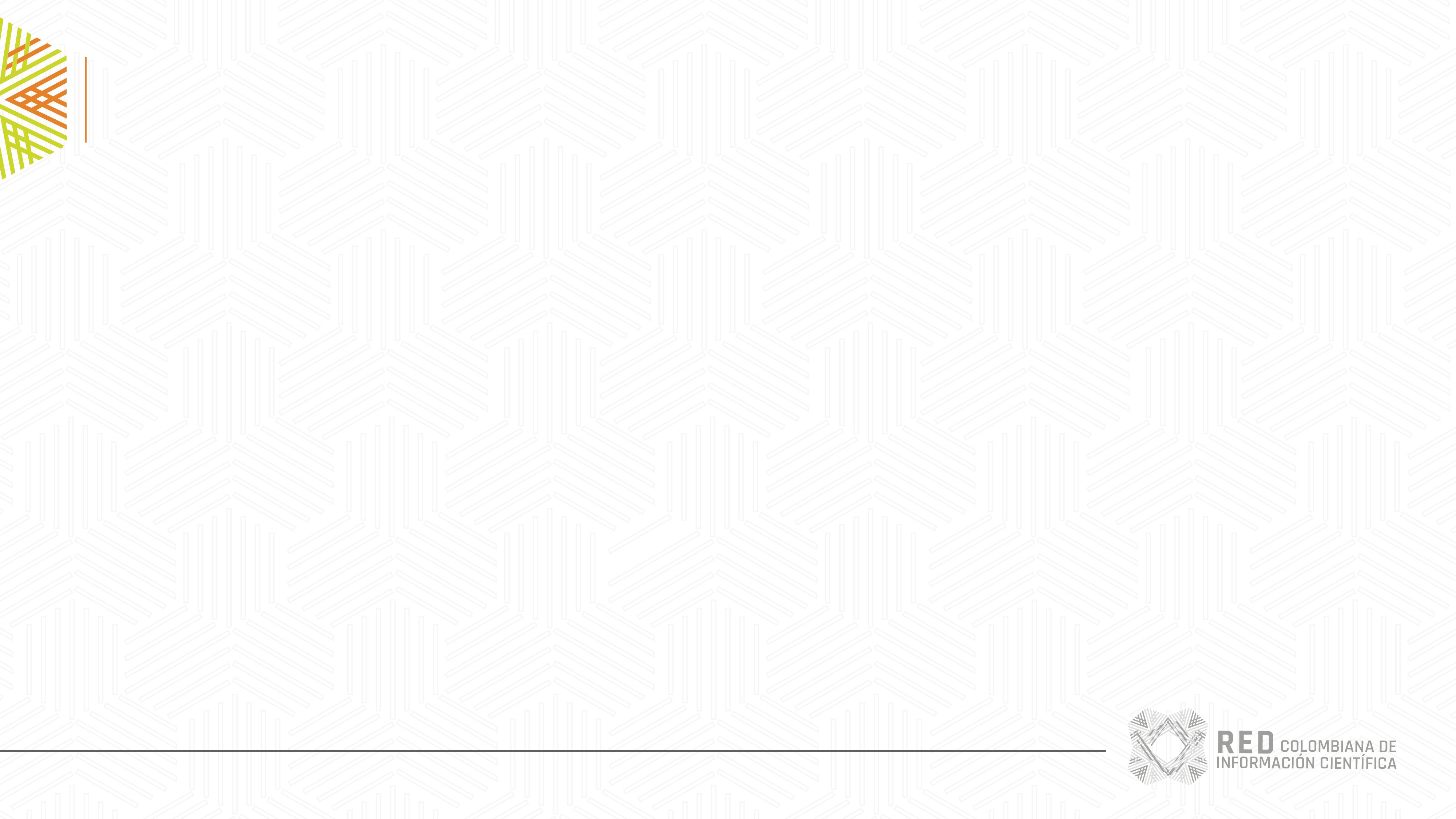 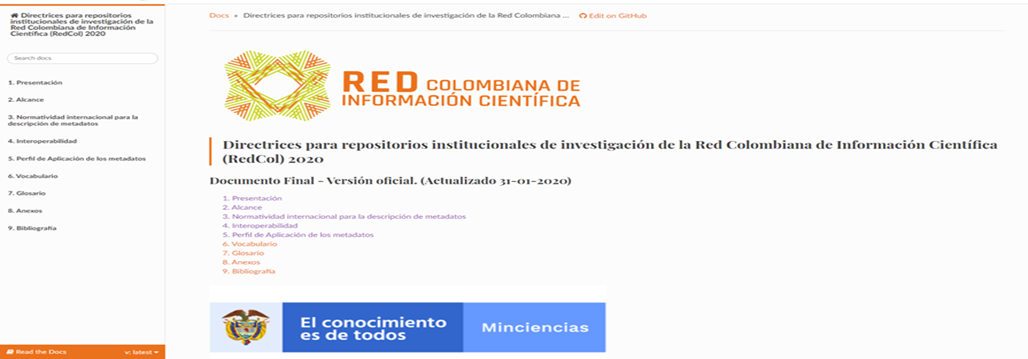 DIRECTRICES PARA REPOSITORIOS DE INVESTIGACIÓN
USO PLATAFORMA PRODUCTOS DE INVESTIGACIÓN
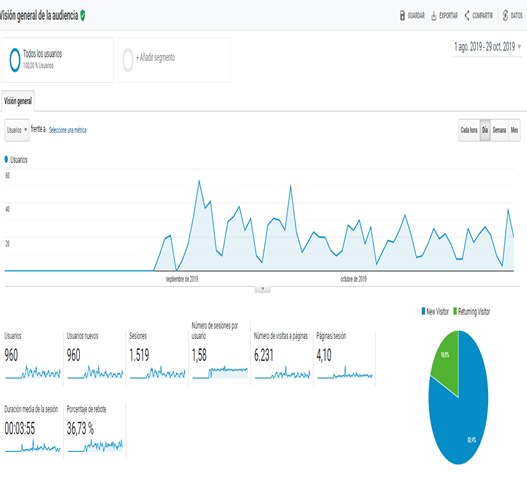 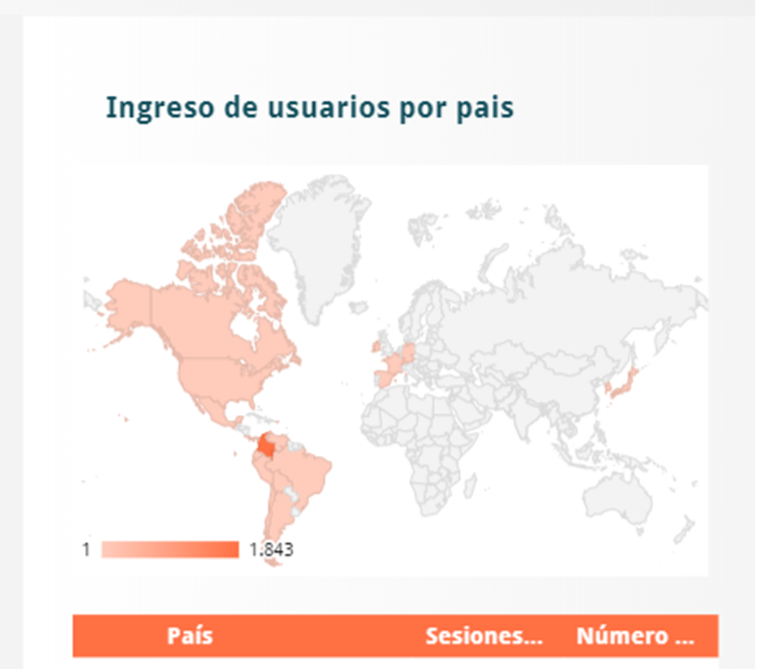 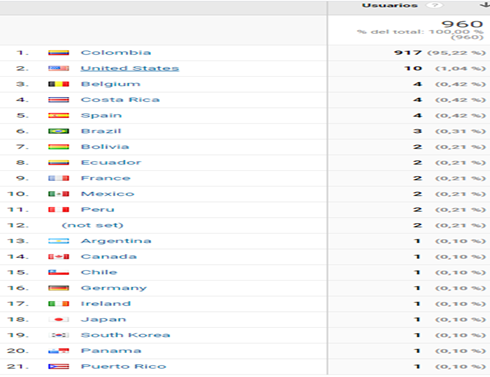 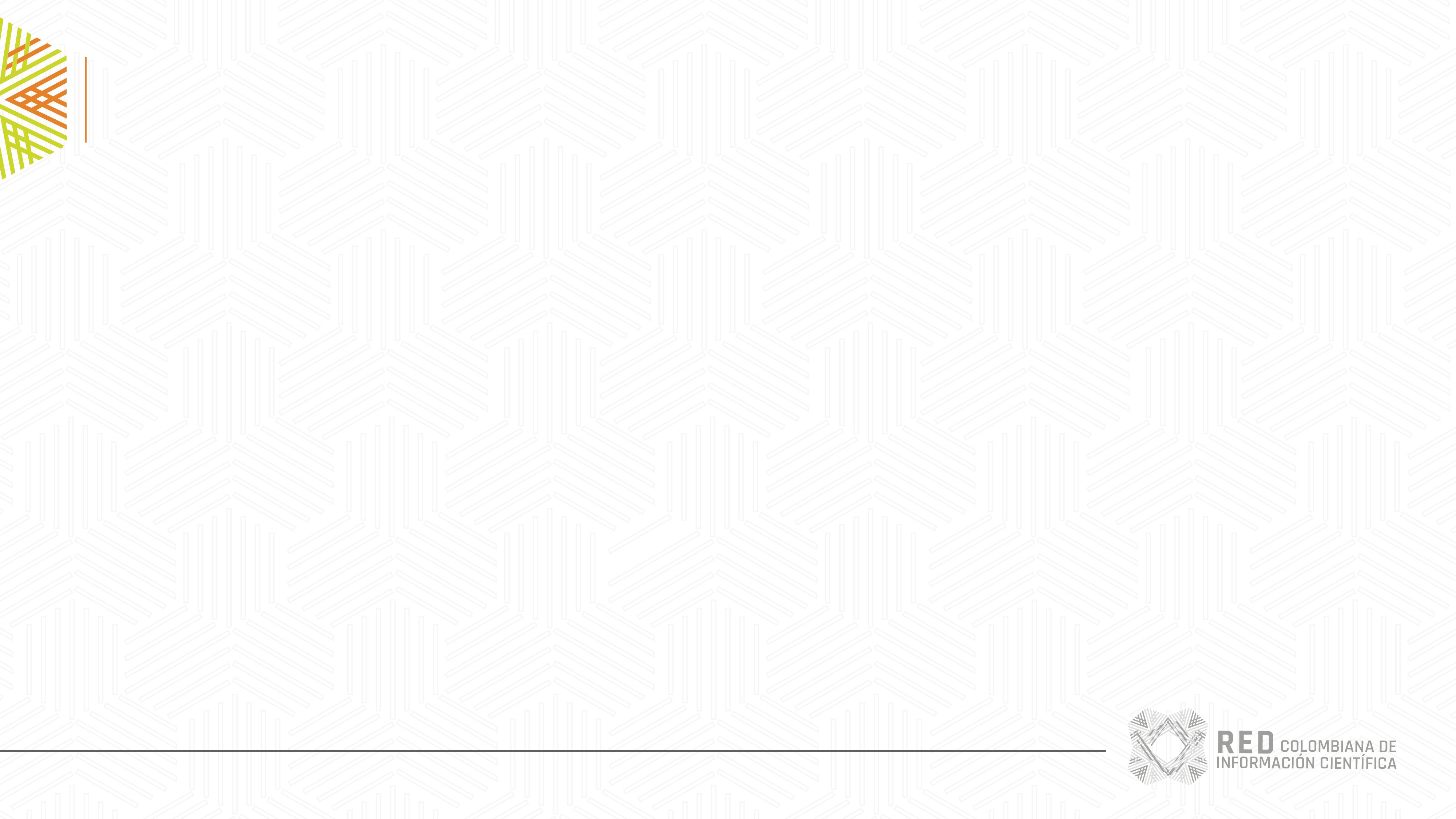 http://redcol.minciencias.gov.co/vufind/Content/stats
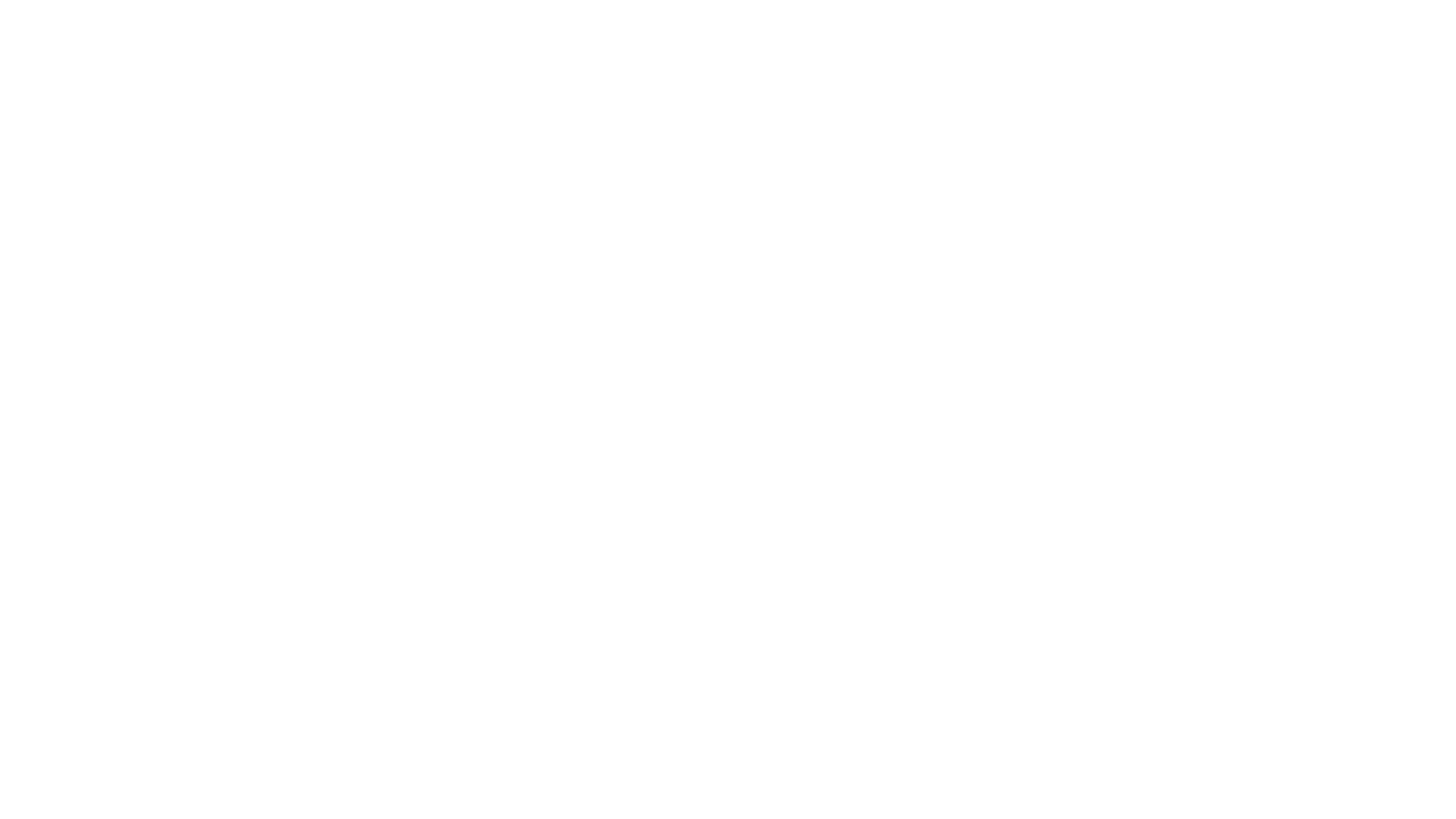 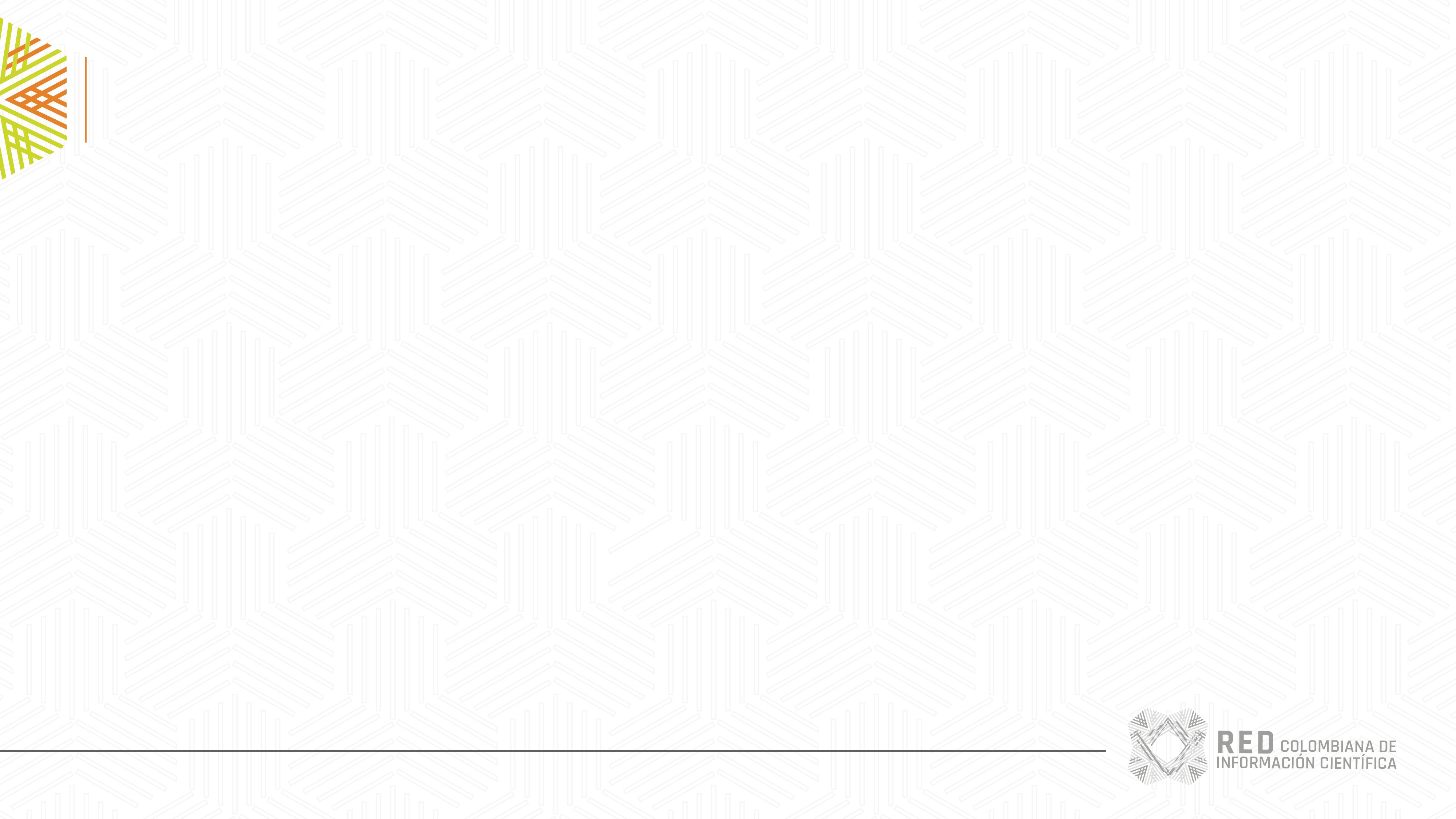 Artículo 169 - Derechos de propiedad intelectual sobre resultados de programas y proyectos de  ciencia, tecnología e innovación y de tecnologías de la información y las comunicaciones 
financiados con recursos públicos, de la Ley 1955 de 2019, con la que se expidió el 
Plan Nacional de Desarrollo (PND) 2018-2022.
PROPIEDAD INTELECTUAL
Avances en el ingreso de nuevos productos de investigación 
Fase II
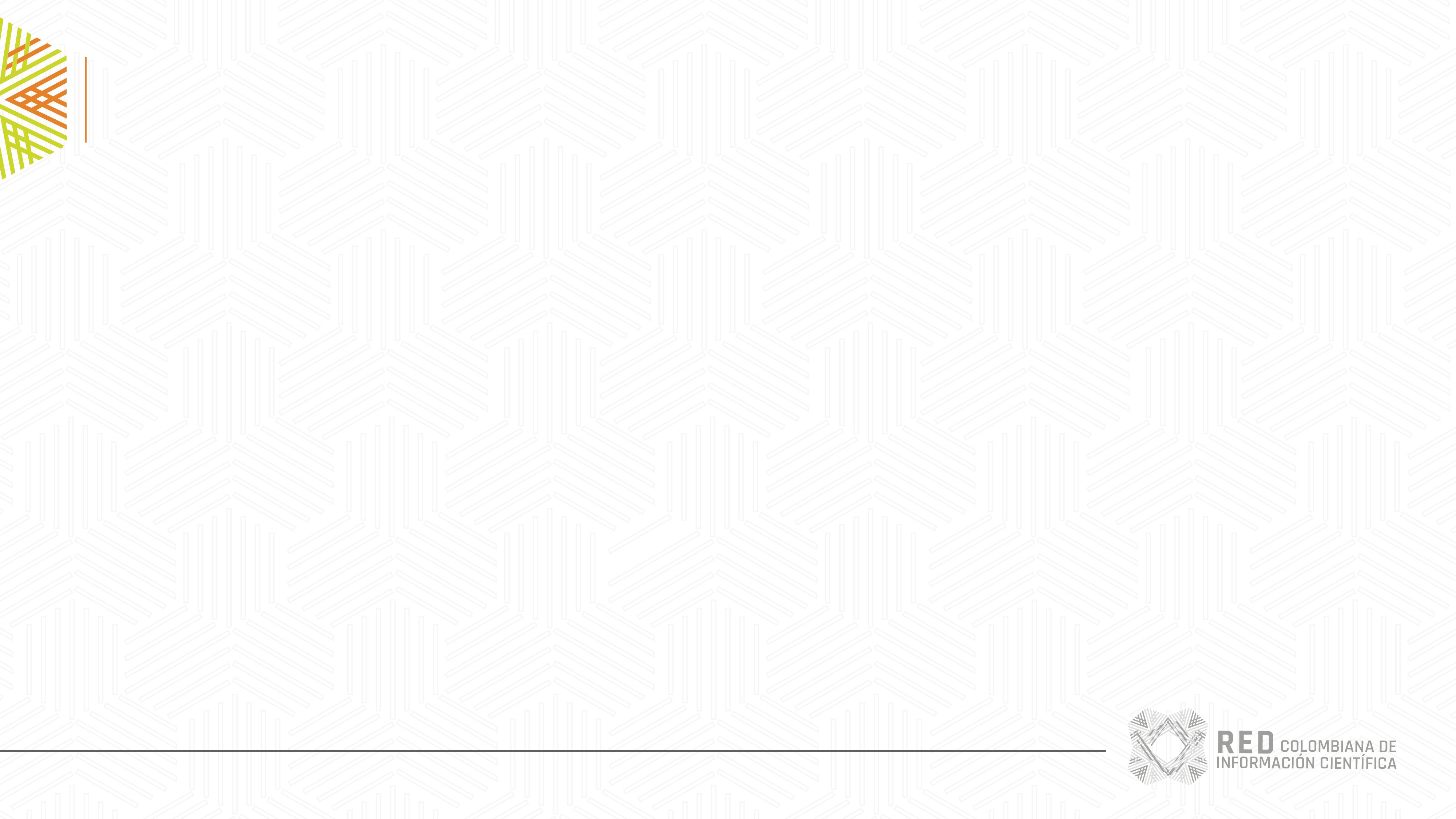 Capítulo Libro resultado de investigación
Libro resultado de investigación
Productos resultados de creación e investigación creación en Artes, Arquitectura y Diseño
Libro resultado de investigación
Patentes
Variedades vegetales
Apropiación de las directrices para repositorios de investigación
DESAFIOS
http://redcol.minciencias.gov.co/vufind/Content/stats
DATOS DE INVESTIGACIÓN  ABIERTOS Y  REDCOL
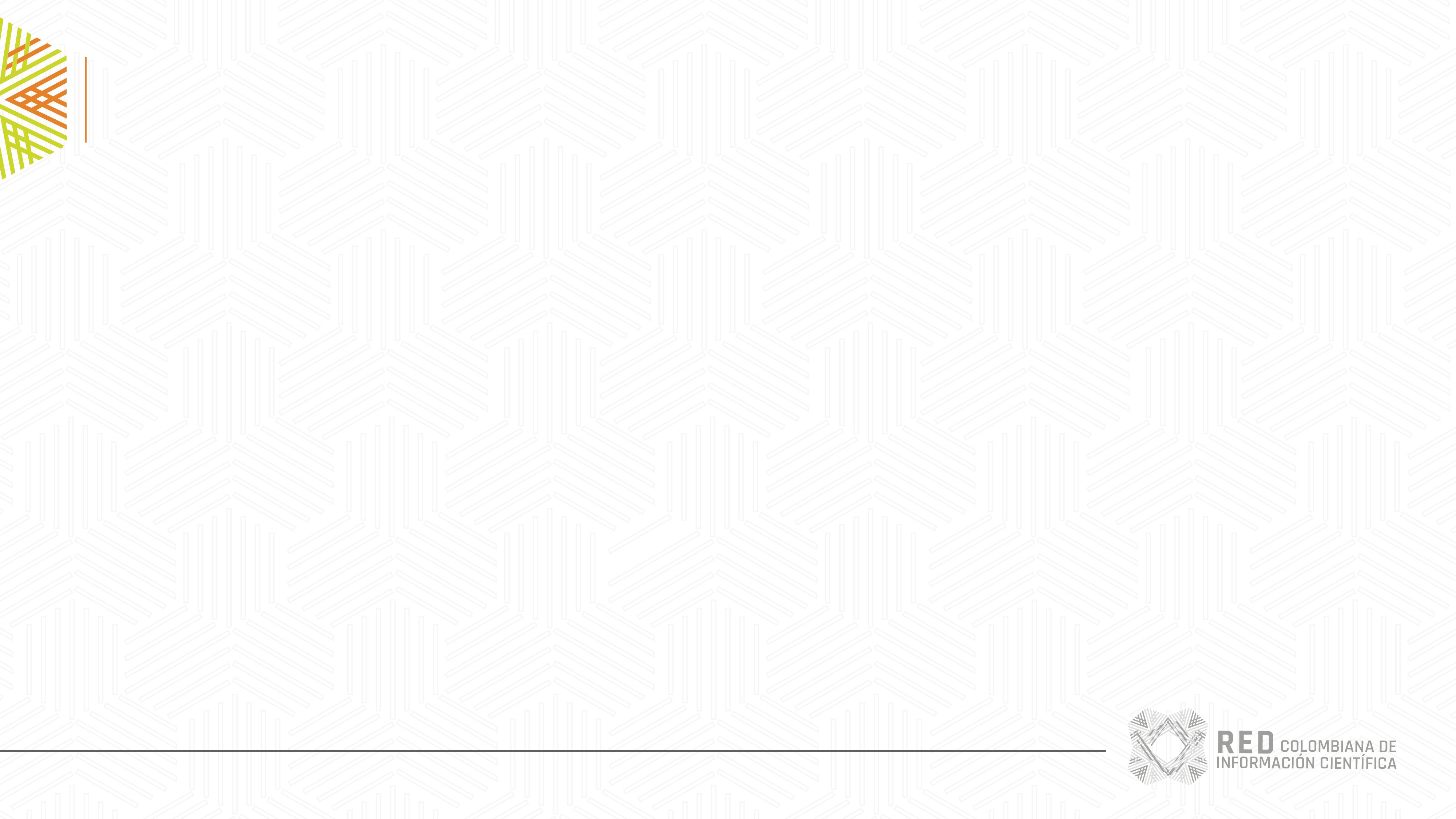 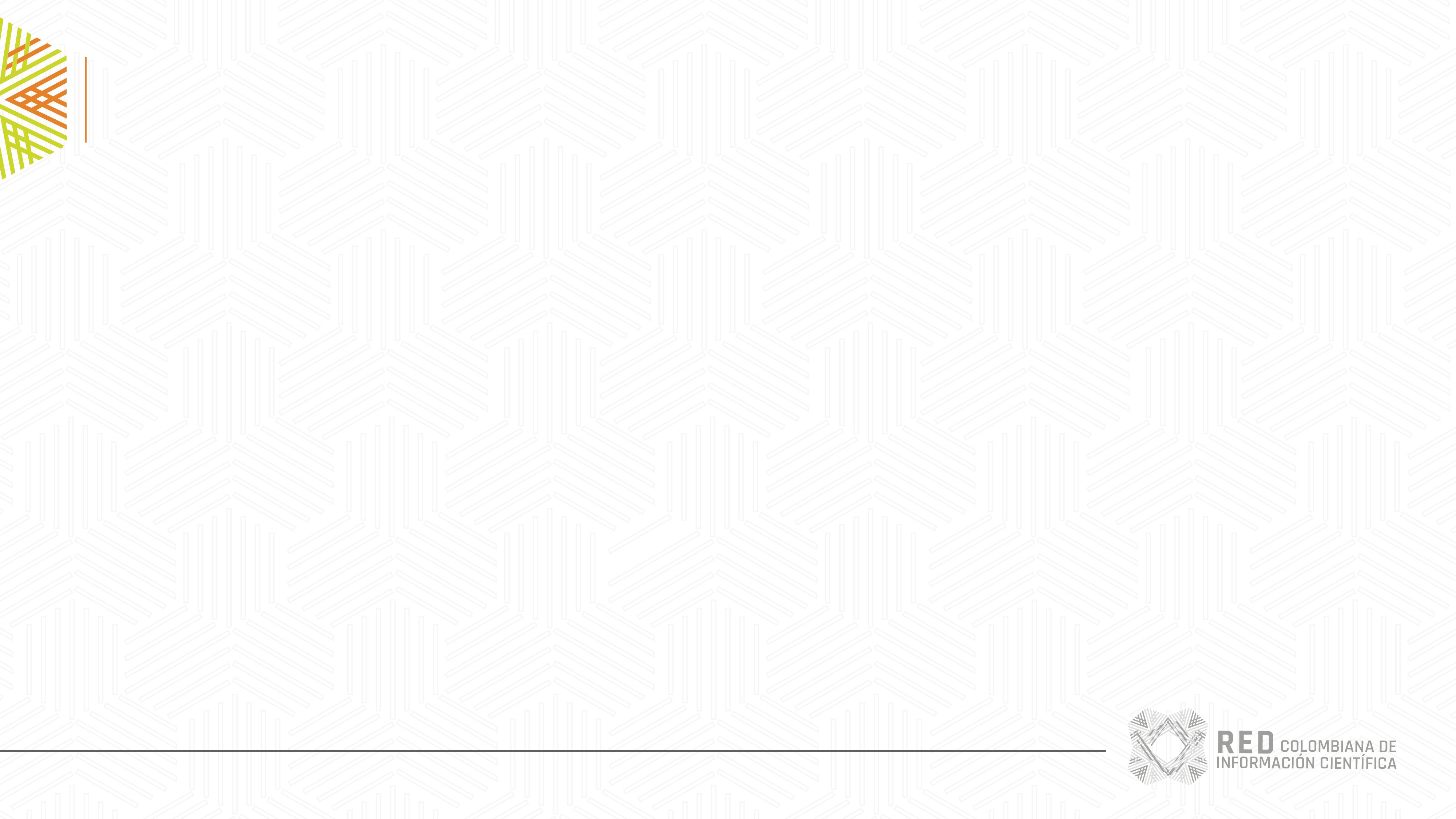 DATOS ABIERTOS
AVANCES
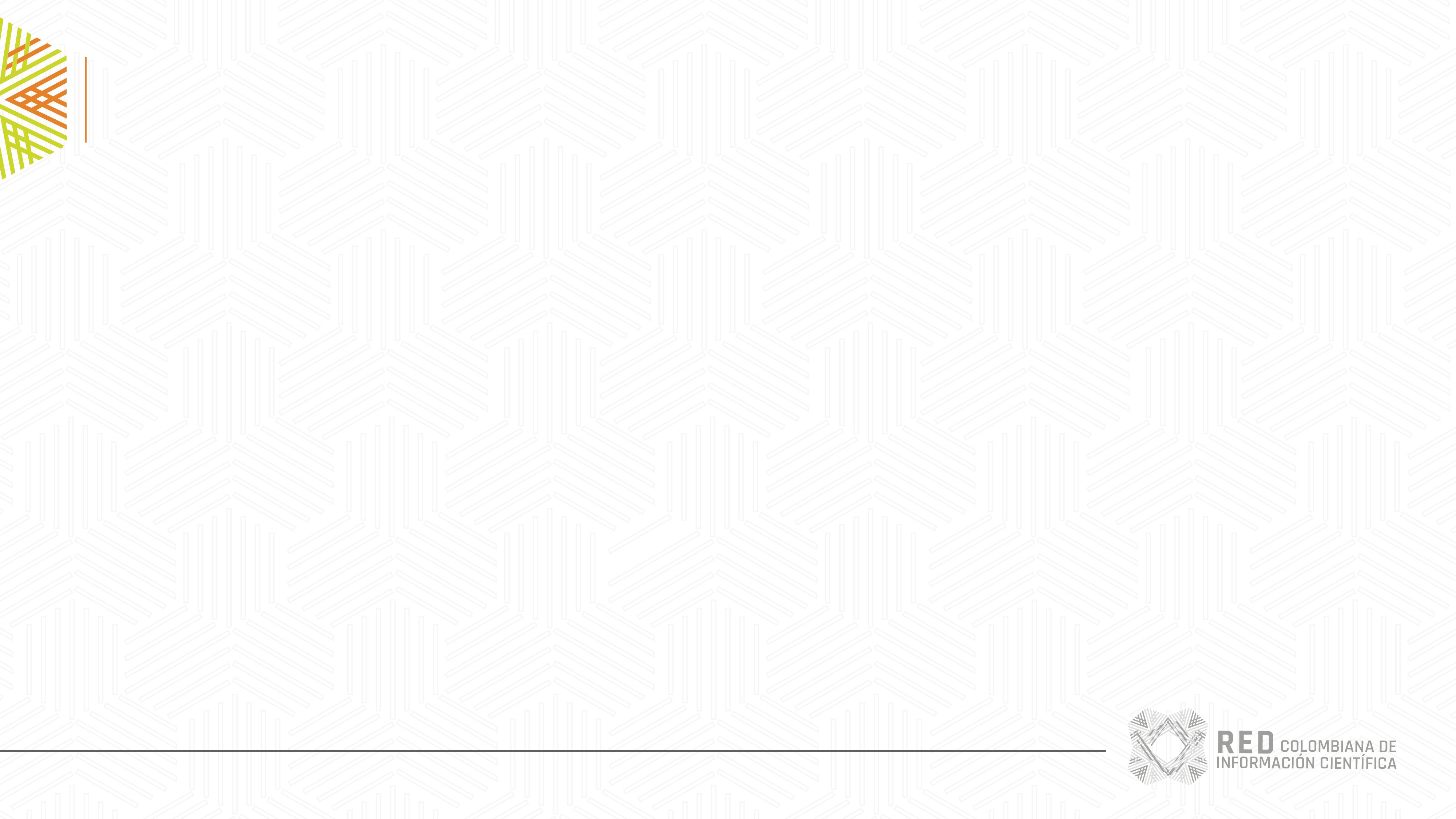 http://redcol.minciencias.gov.co/vufind/Content/stats
PROYECTO DATOS ABIERTOS DE INVESTIGACIÓN
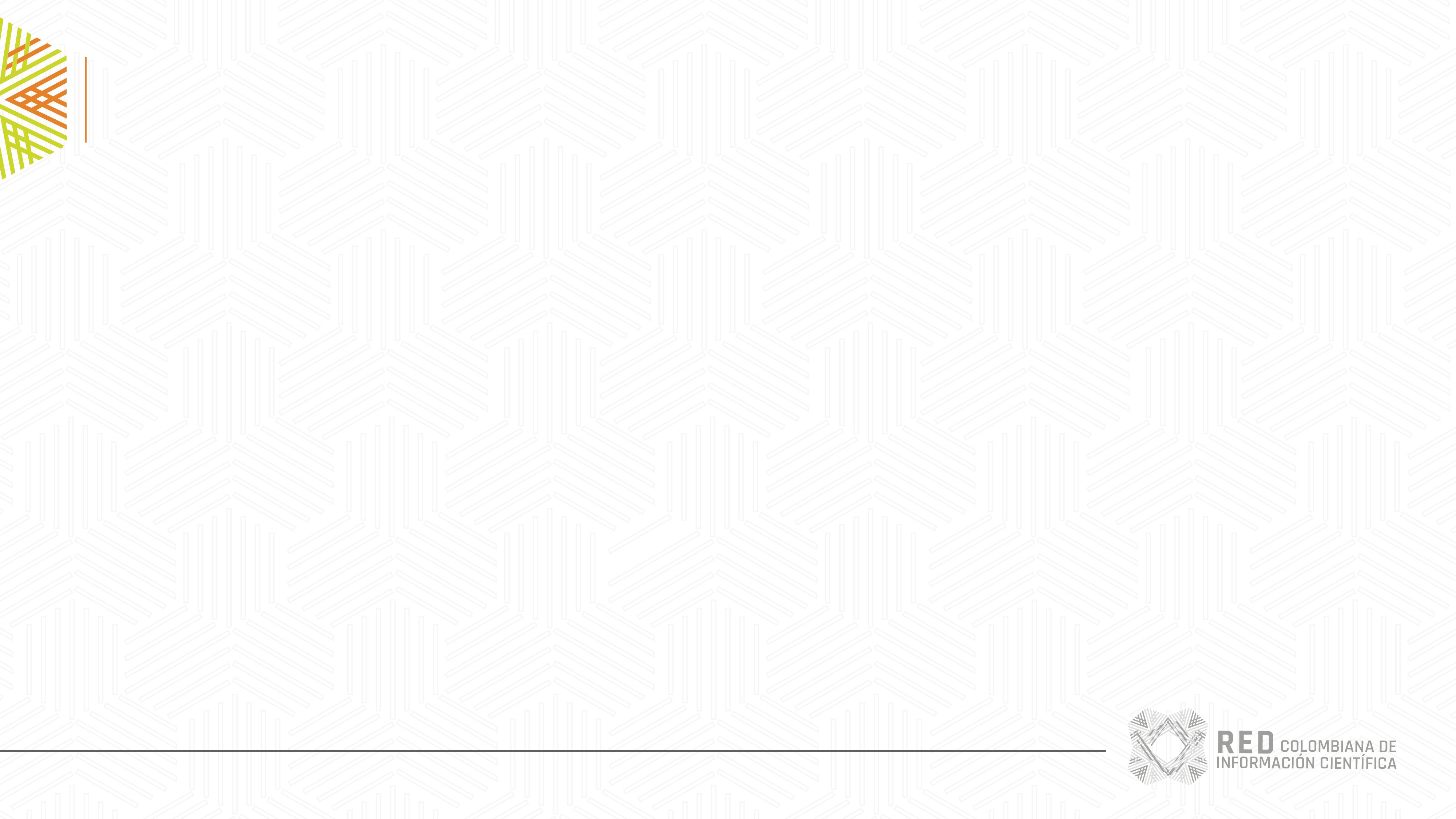 Generar una cultura de compartir datos  entre los investigadores
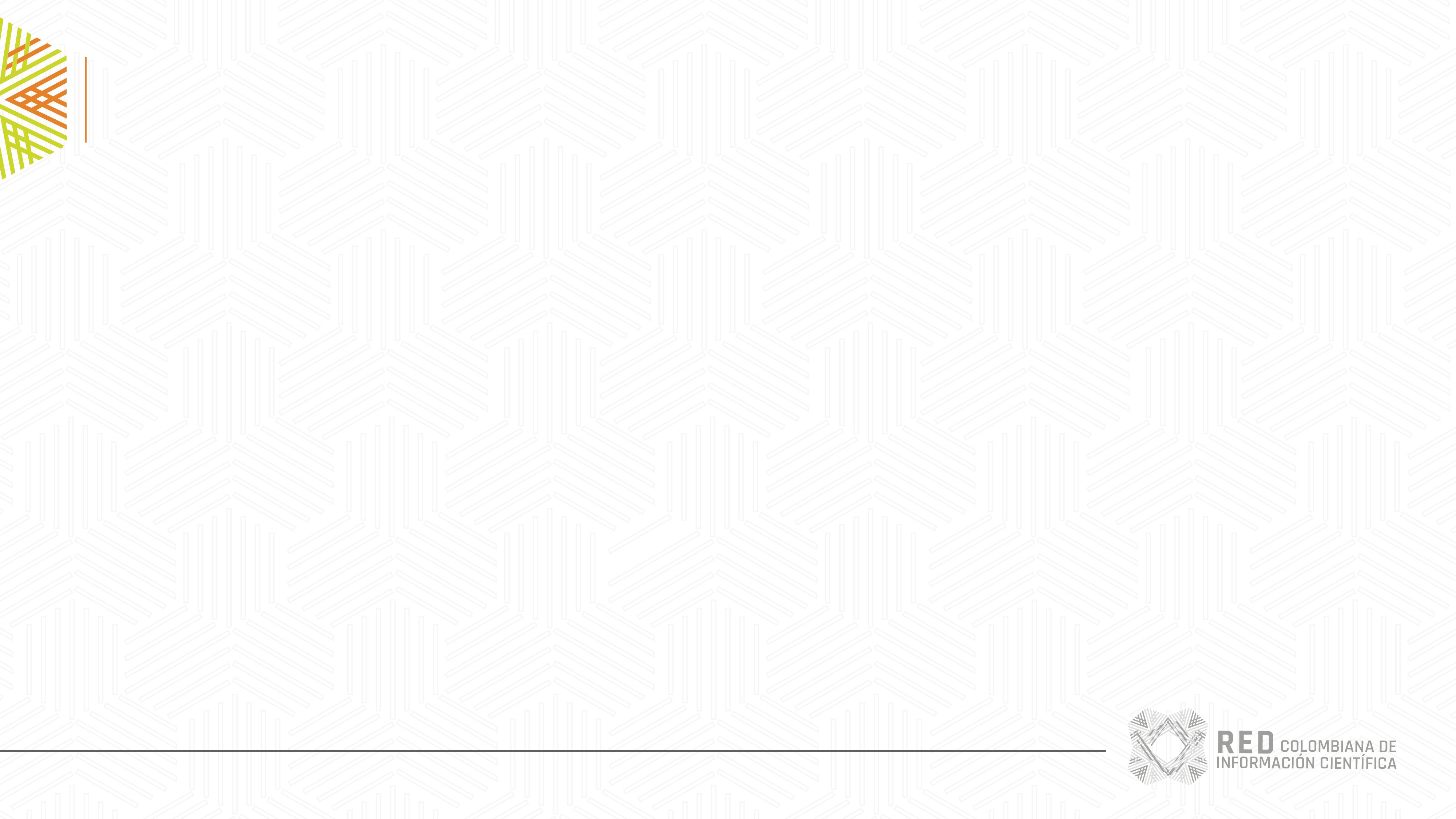 Desarrollar la política de datos abiertos para el país y participar en la prueba piloto para la creación de repositorios de datos científicos que proyecta LA Referencia y el proyecto LODES
DESAFIOS
http://redcol.minciencias.gov.co/vufind/Content/stats
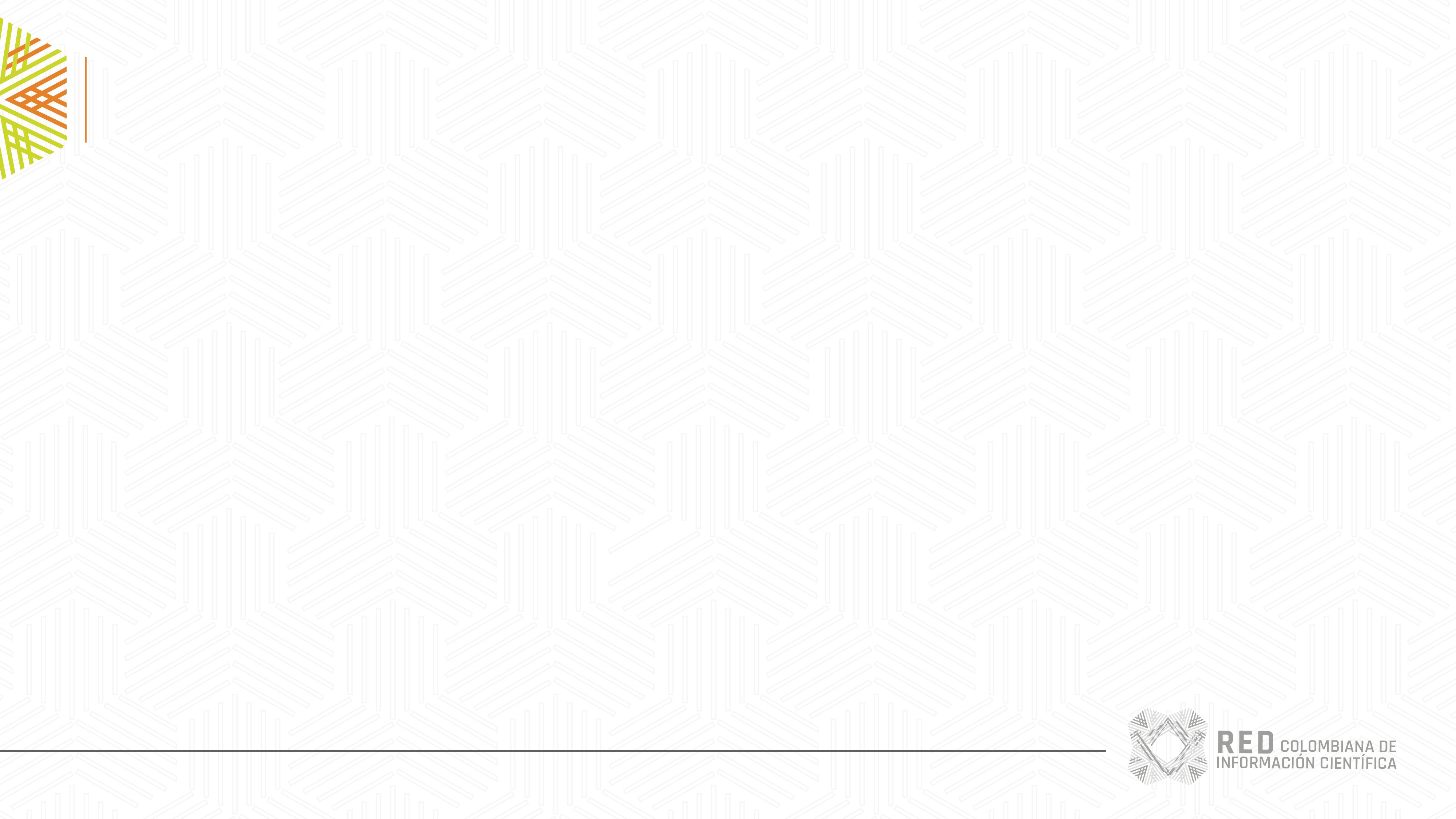 PRESERVACIÓN DEL PATRIMONIO CIENTÍFICO
Esta línea tiene como objetivo impulsar una estrategia de conservación y preservación del patrimonio científico nacional, en cualquier formato. La preservación a largo plazo  es el conjunto de acciones y estándares aplicados a los documentos durante su gestión para garantizar su preservación en el tiempo, independientemente  de su medio y forma de registro o almacenamiento.
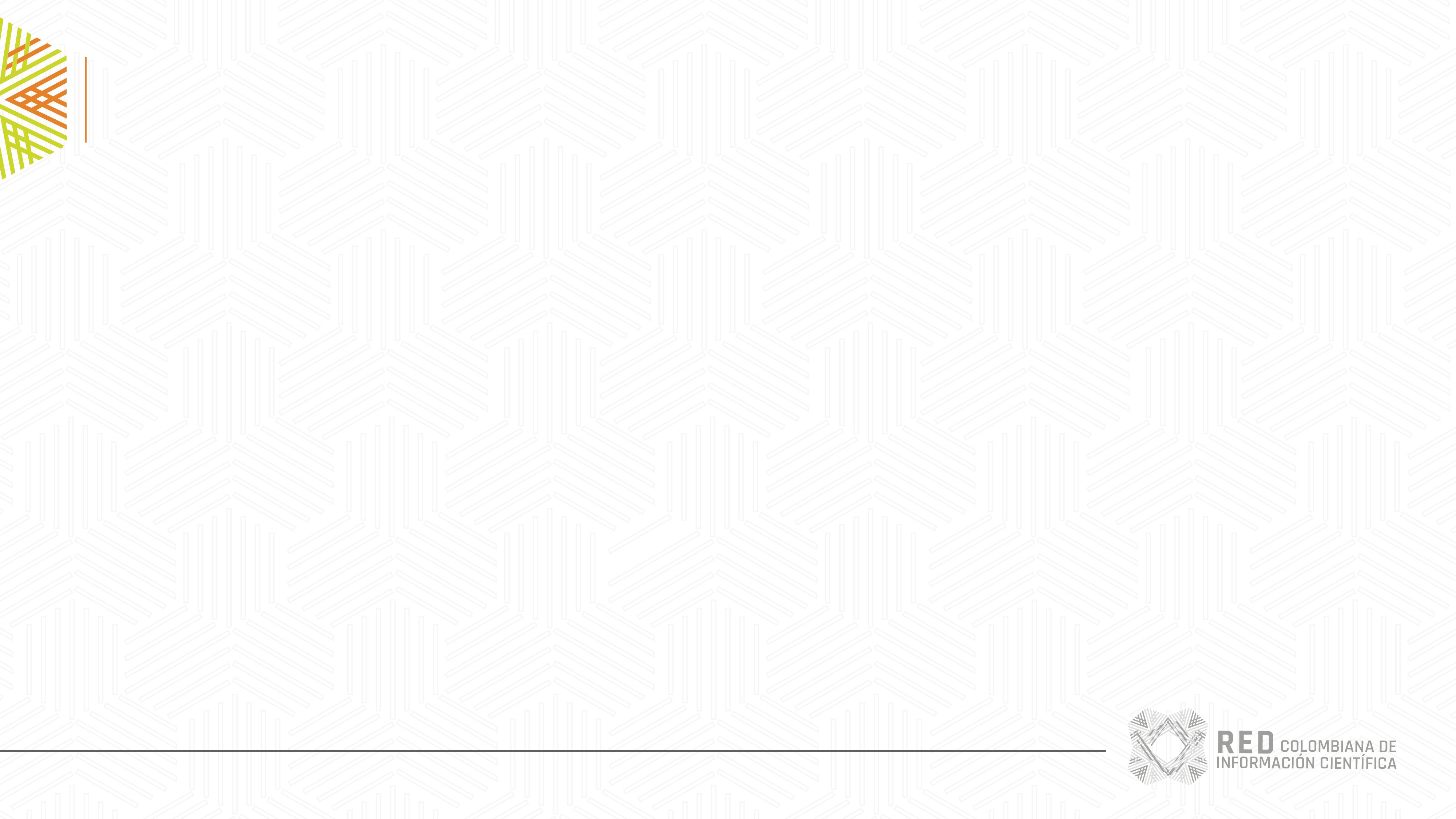 PRESERVACIÓN Y CONSERVACIÓN
AVANCES
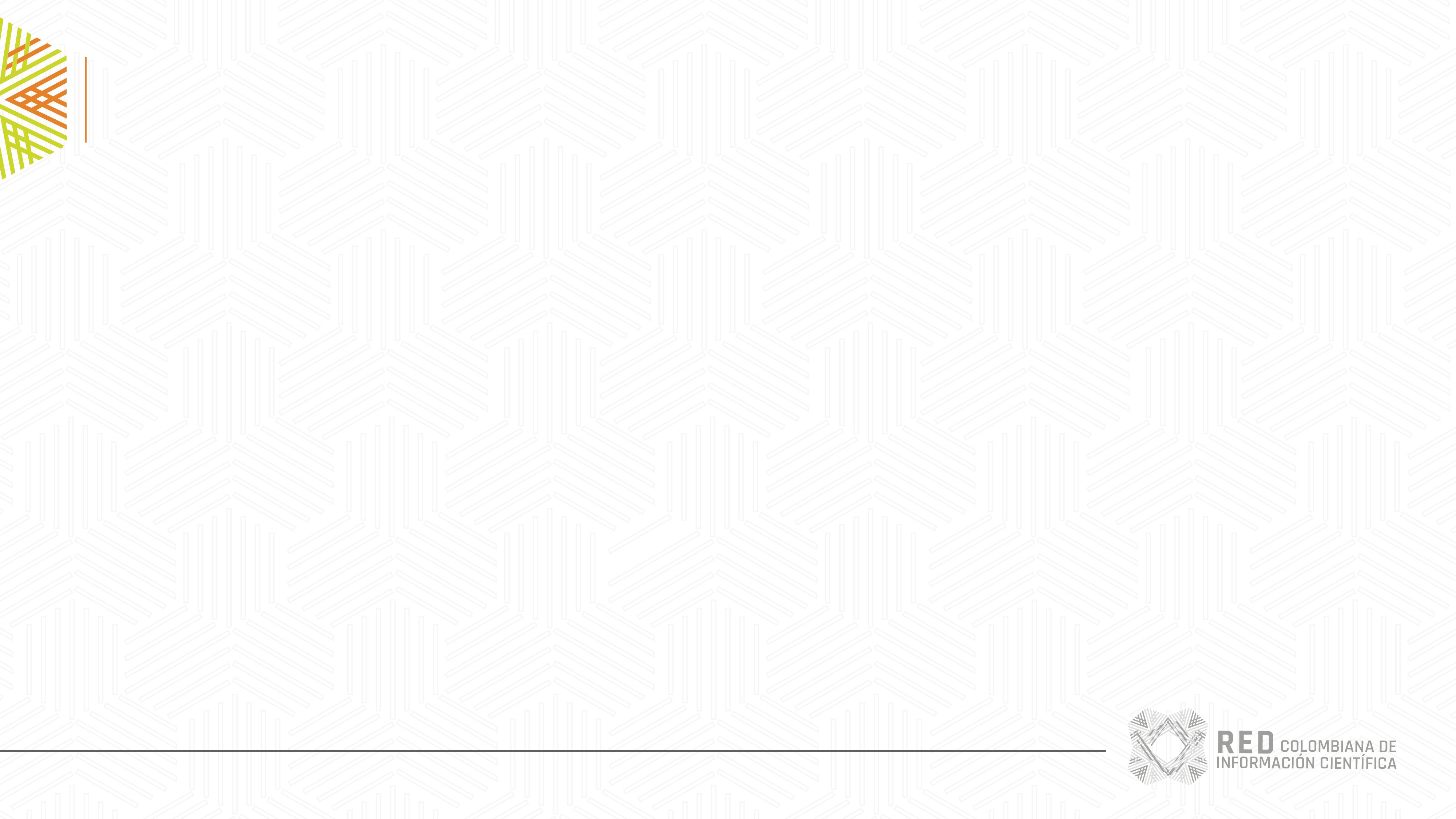 http://redcol.minciencias.gov.co/vufind/Content/stats
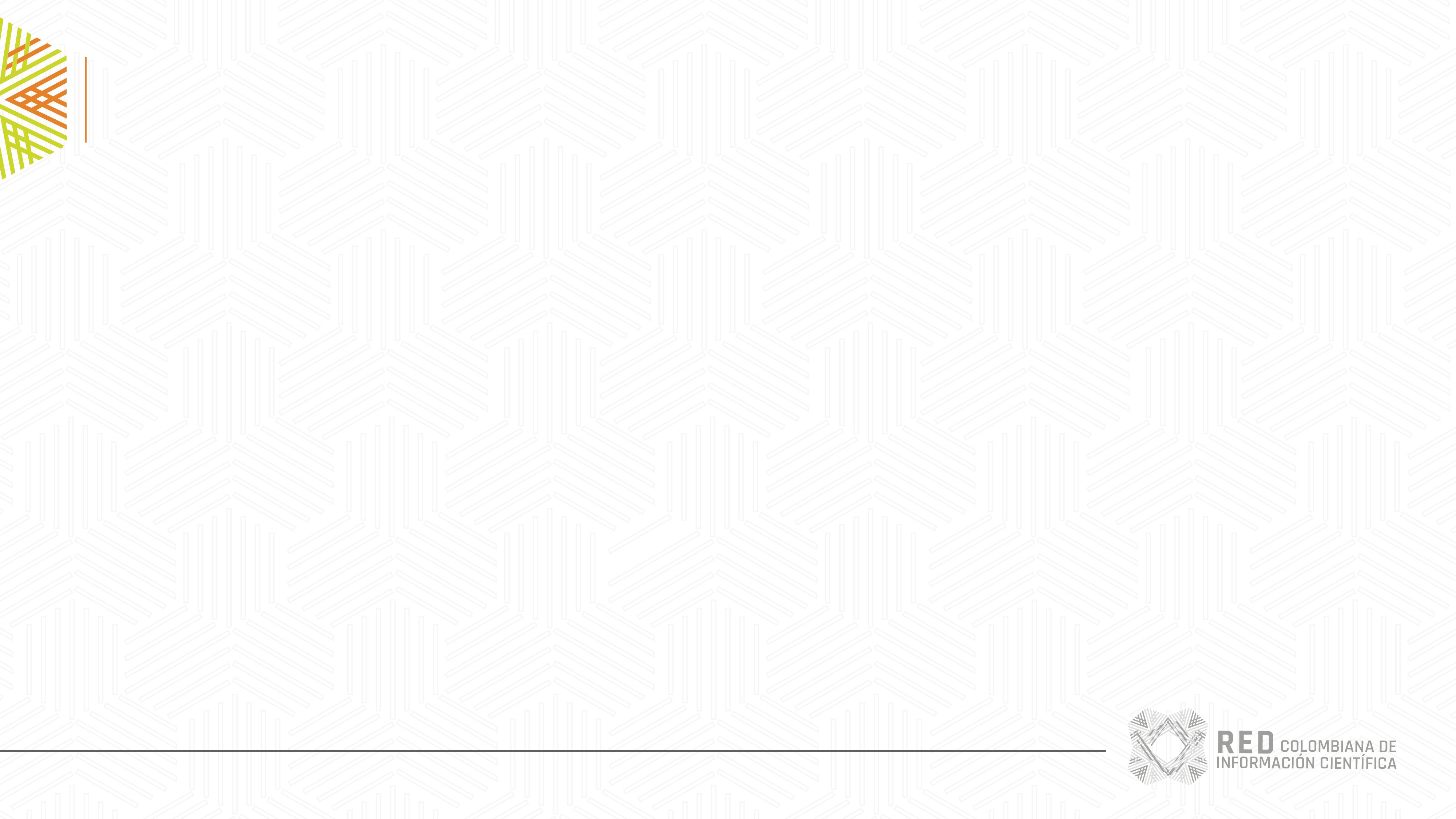 PRESERVACIÓN PATRIMONIO CIENTÍFICO
Análisis de la RED CARINIANA, iniciativa del Instituto Brasileño de Información en Ciencia y Tecnología para la salvaguarda del patrimonio científico, tecnológico y cultural, de manera distribuida, por las instituciones de investigación en colaboración con el IBICT. Ofrece una serie de alternativas para que las instituciones brasileñas puedan recoger, almacenar y promover el acceso a los contenidos seleccionados al largo del tiempo
Lineamientos para la preservación del patrimonio de conocimiento científico colombiano
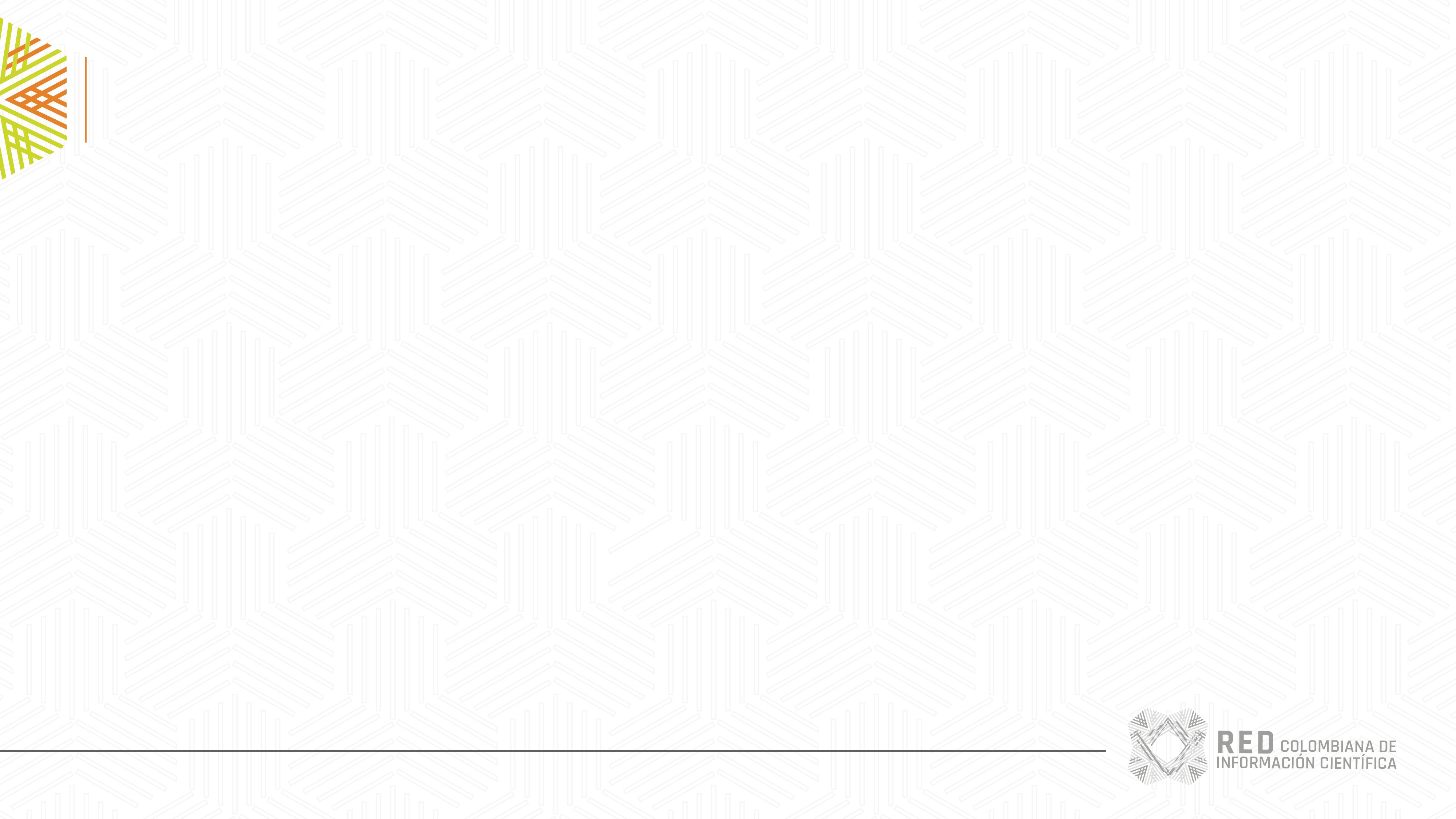 Desarrollar una metodología para preservar a lo largo del tiempo la información científica nacional
DESAFIOS
http://redcol.minciencias.gov.co/vufind/Content/stats
GESTIÓN ESTRATÉGICA Y REDCOL
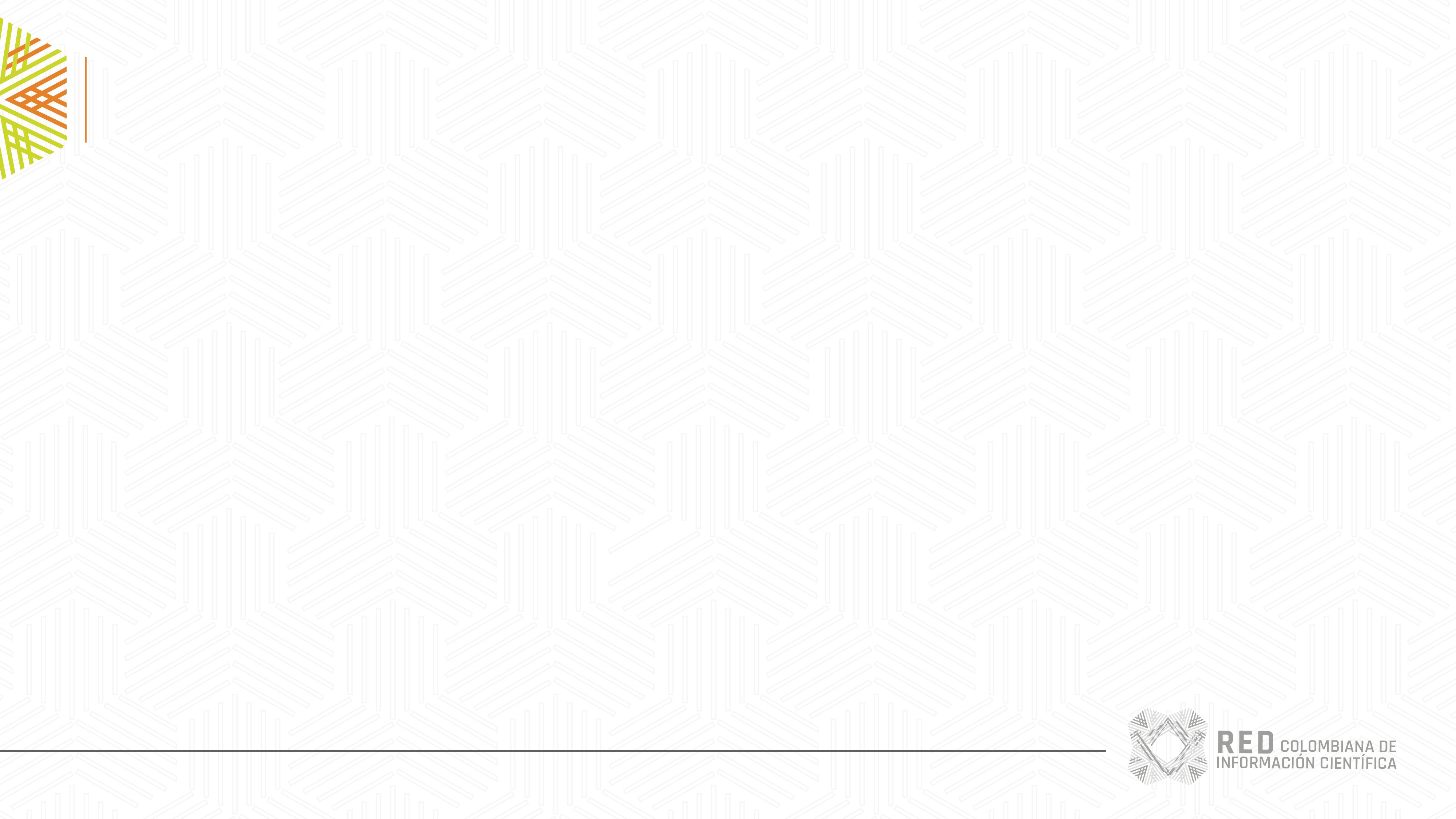 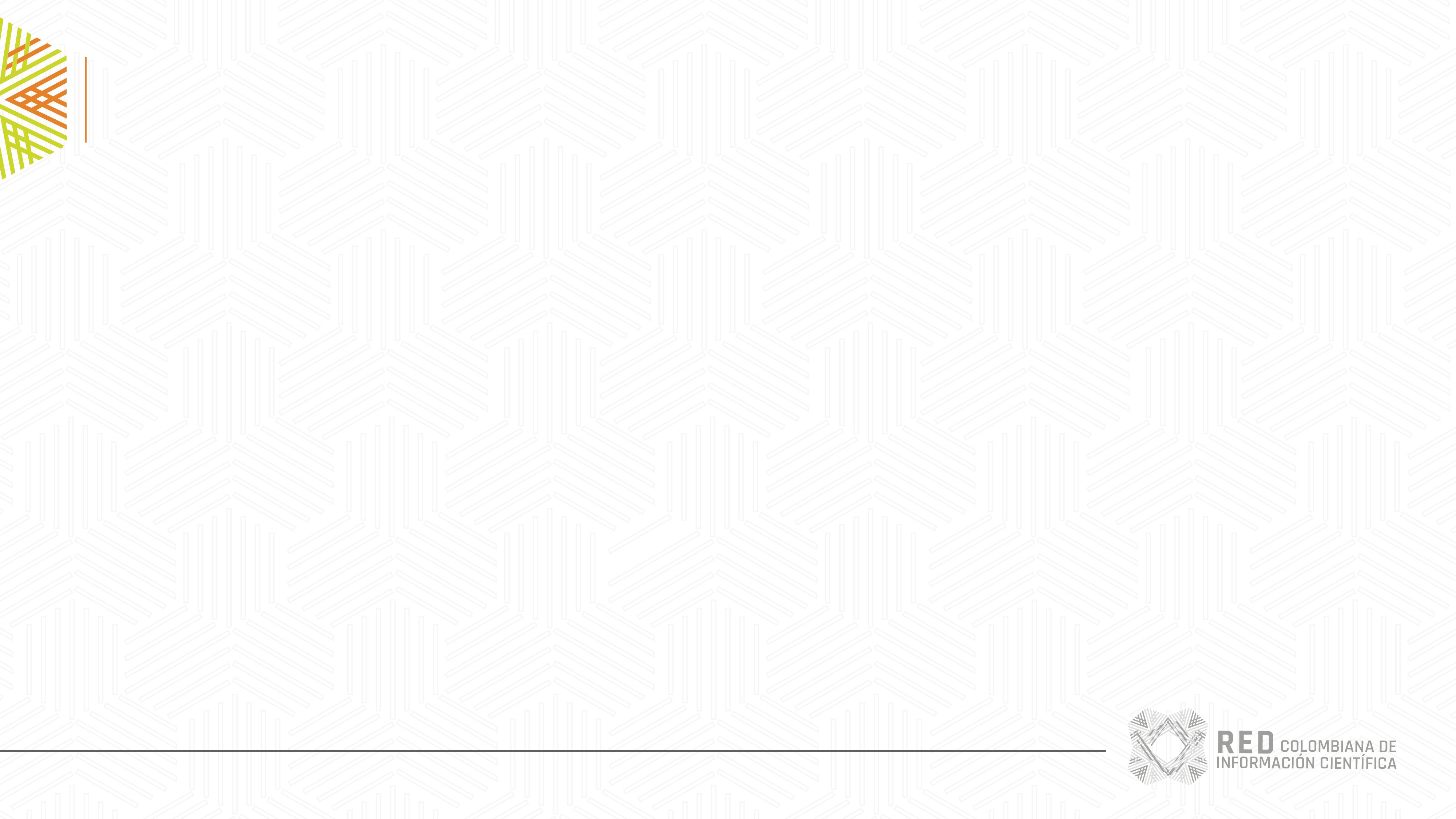 GESTIÓN ESTRATÉGICA Y REDCOL
AVANCES
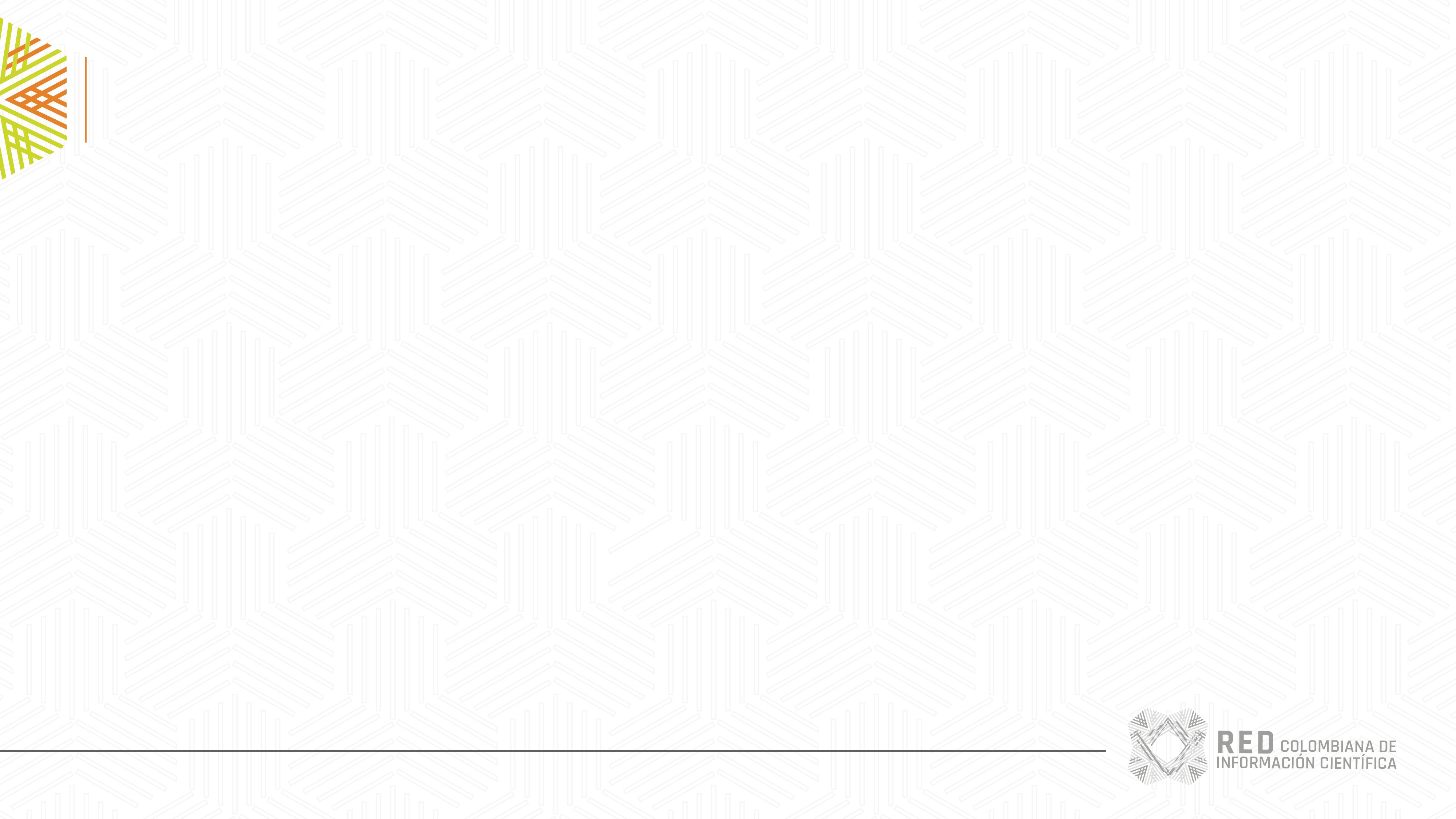 http://redcol.minciencias.gov.co/vufind/Content/stats
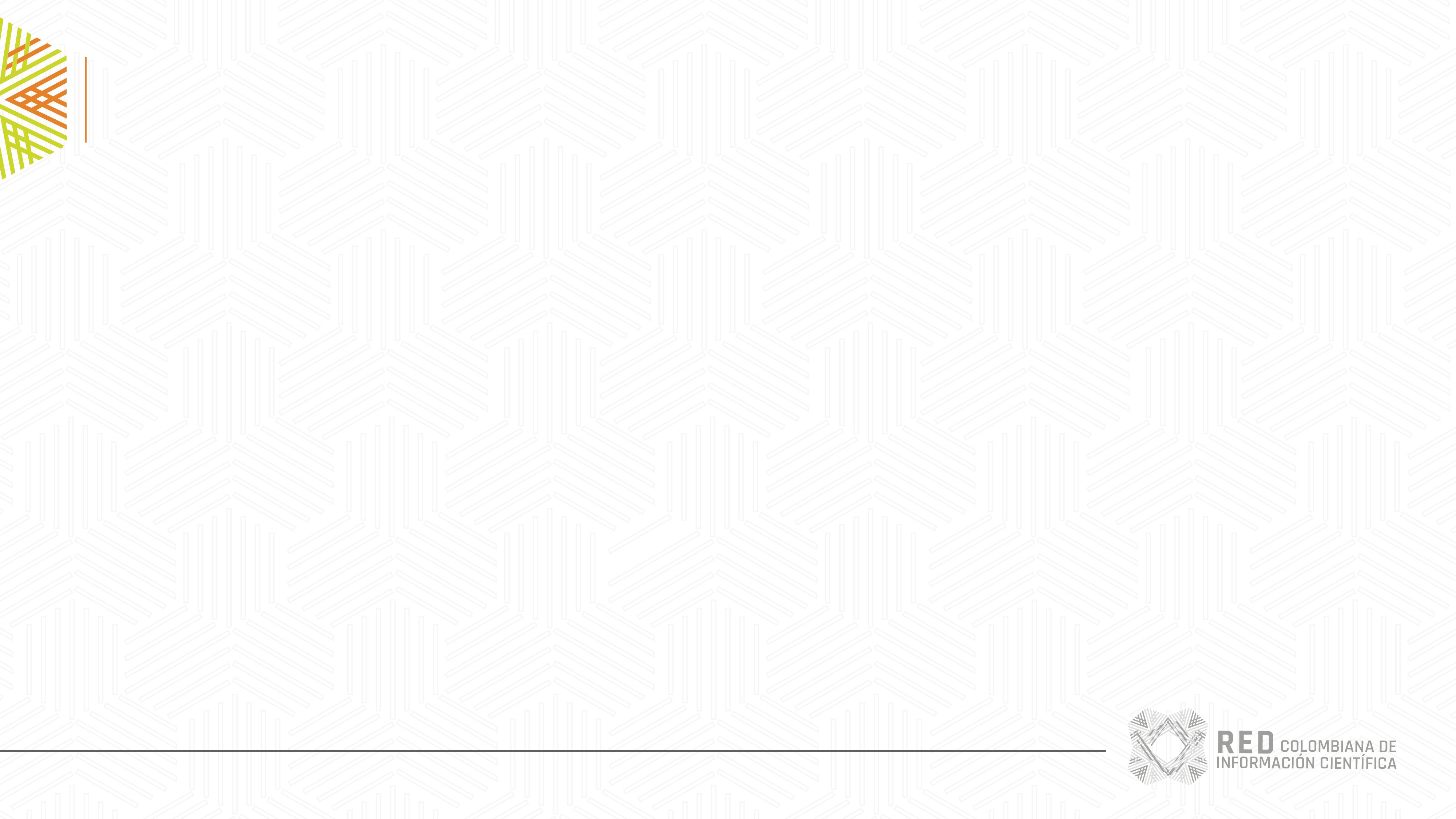 VINCULACIÓN REDCOL
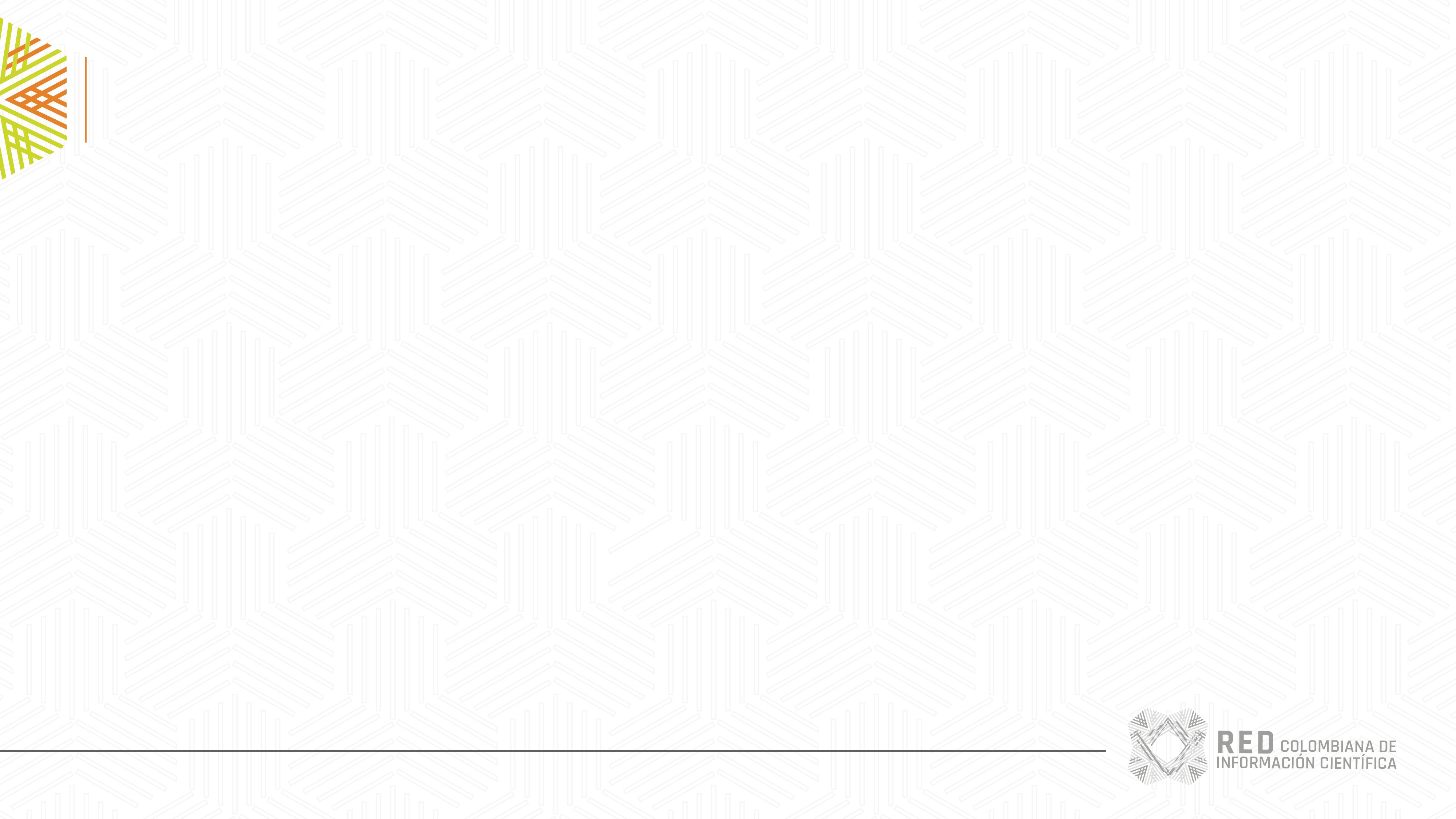 Universidad  Industrial de Santander
Universidad Autónoma de Bucaramanga
Universidad del Norte
Universidad de Cartagena
Universidad del Magdalena
Universidad Simón Bolívar
Universidad Autónoma del Caribe
Universidad de Atlántico
Universidad de la Guajira
Universidad de Córdoba
Centro de Investigaciones Oceanográficas e Hidrográficas - CIOH
Universidad Nacional de Colombia
Universidad del Rosario
Universidad Distrital
Universidad de los Andes
Universidad de la Sabana
Universidad El Bosque
Universidad Jorge Tadeo Lozano
Universidad de San Buenaventura
Universidad Javeriana
Universidad de La Salle
Universidad Pedagógica y tecnológica 
Universidad Santo Tomás
Universidad Externado
Agrosavia
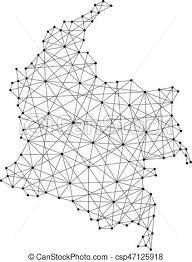 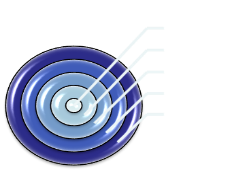 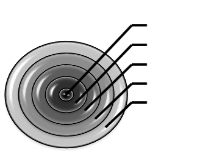 Universidad de Medellín
Universidad Pontificia Bolivariana
Universidad de Antioquia
Universidad CES
Universidad Eafit
Instituto Tecnológico Metropolitano
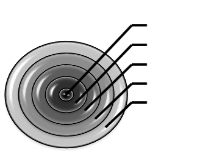 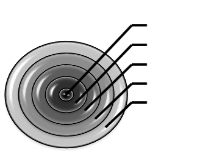 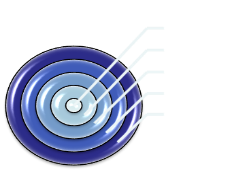 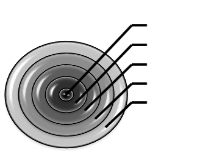 Universidad del Valle
Universidad ICESI
Universidad del Cauca 
Universidad Autónoma de Occidente
Universidad Tecnológica Pereira
Universidad de Caldas
Universidad de Manizales
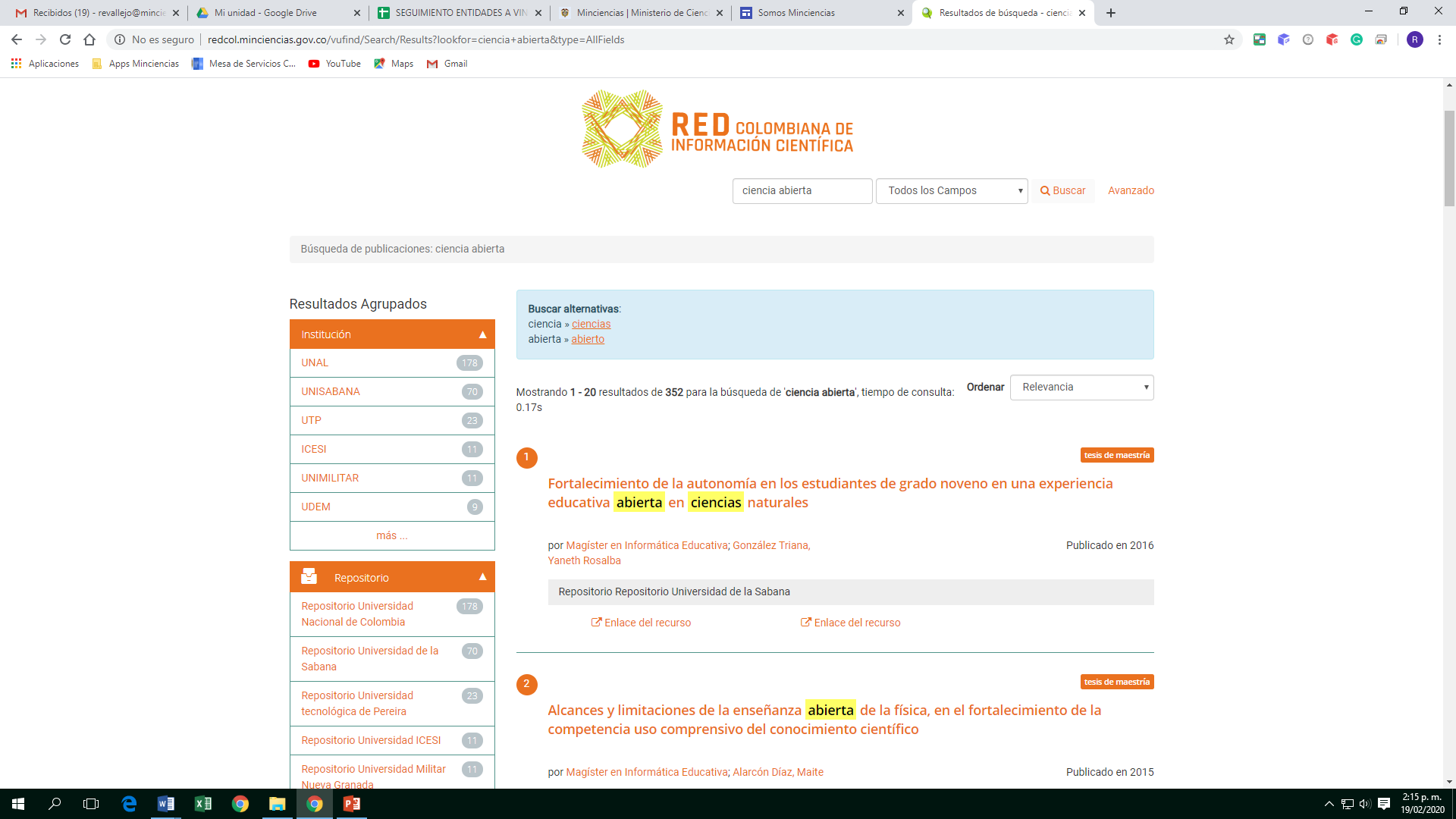 MICROSITO  REDCOL
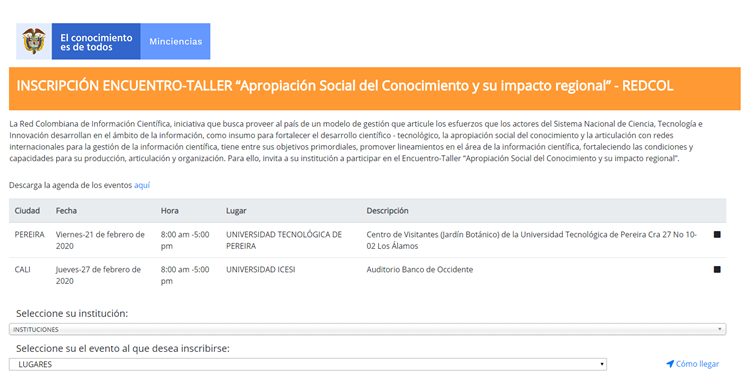 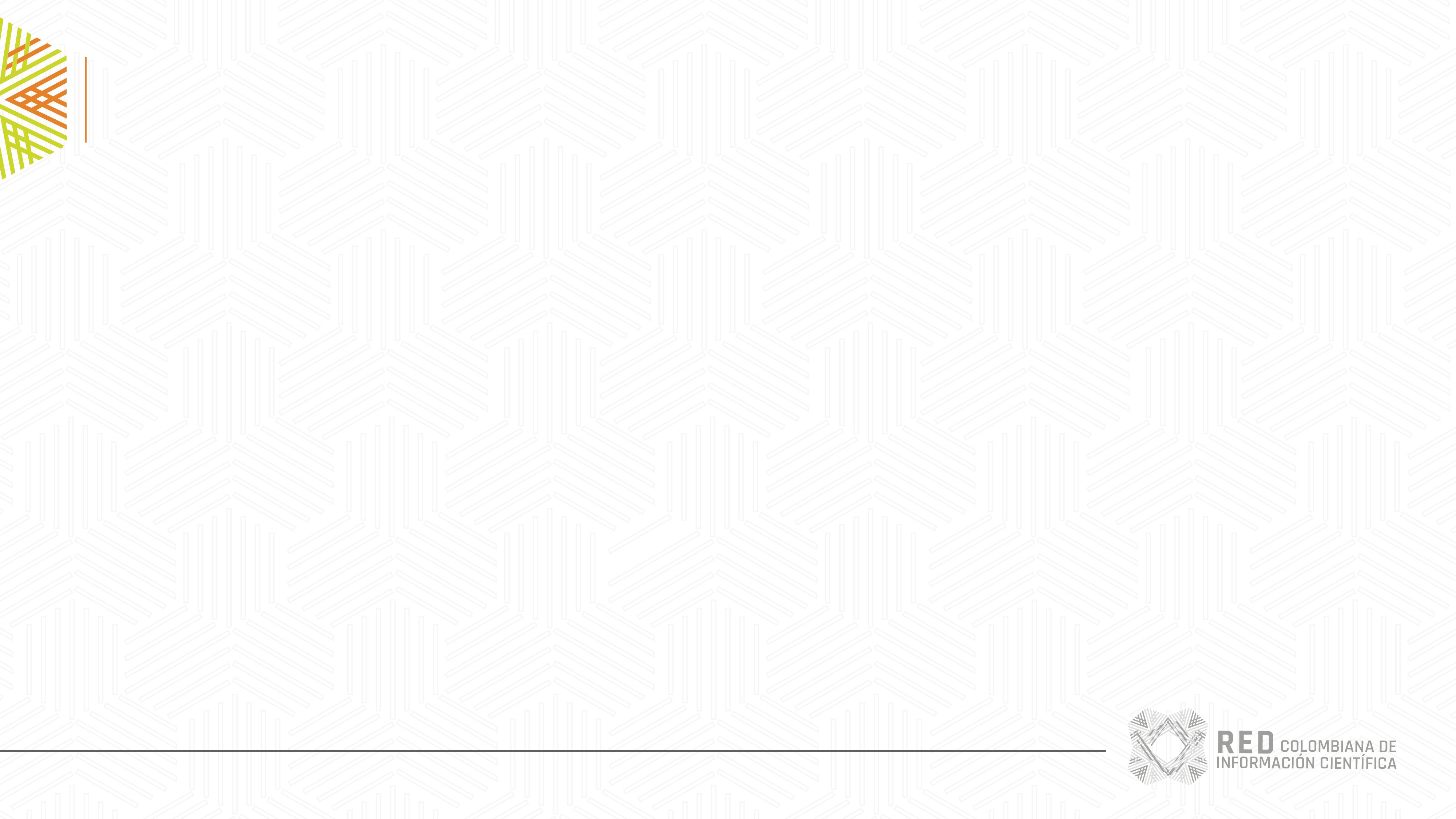 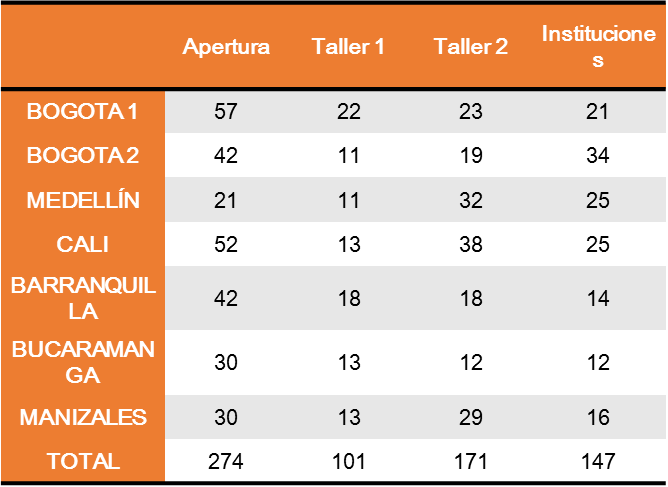 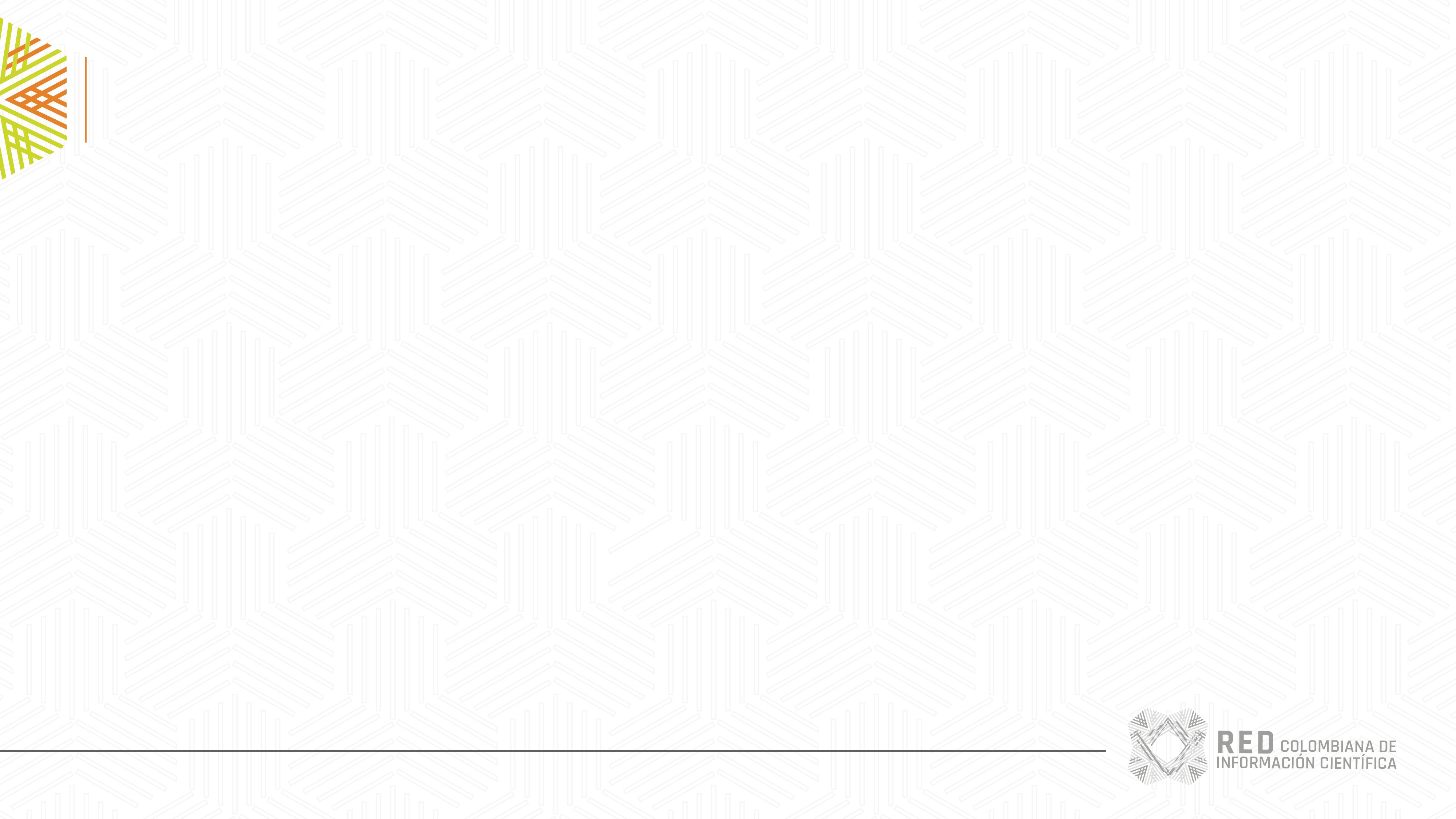 GENERACIÓN DE CAPACIDADES
Garantizar la sostenibilidad de la iniciativa
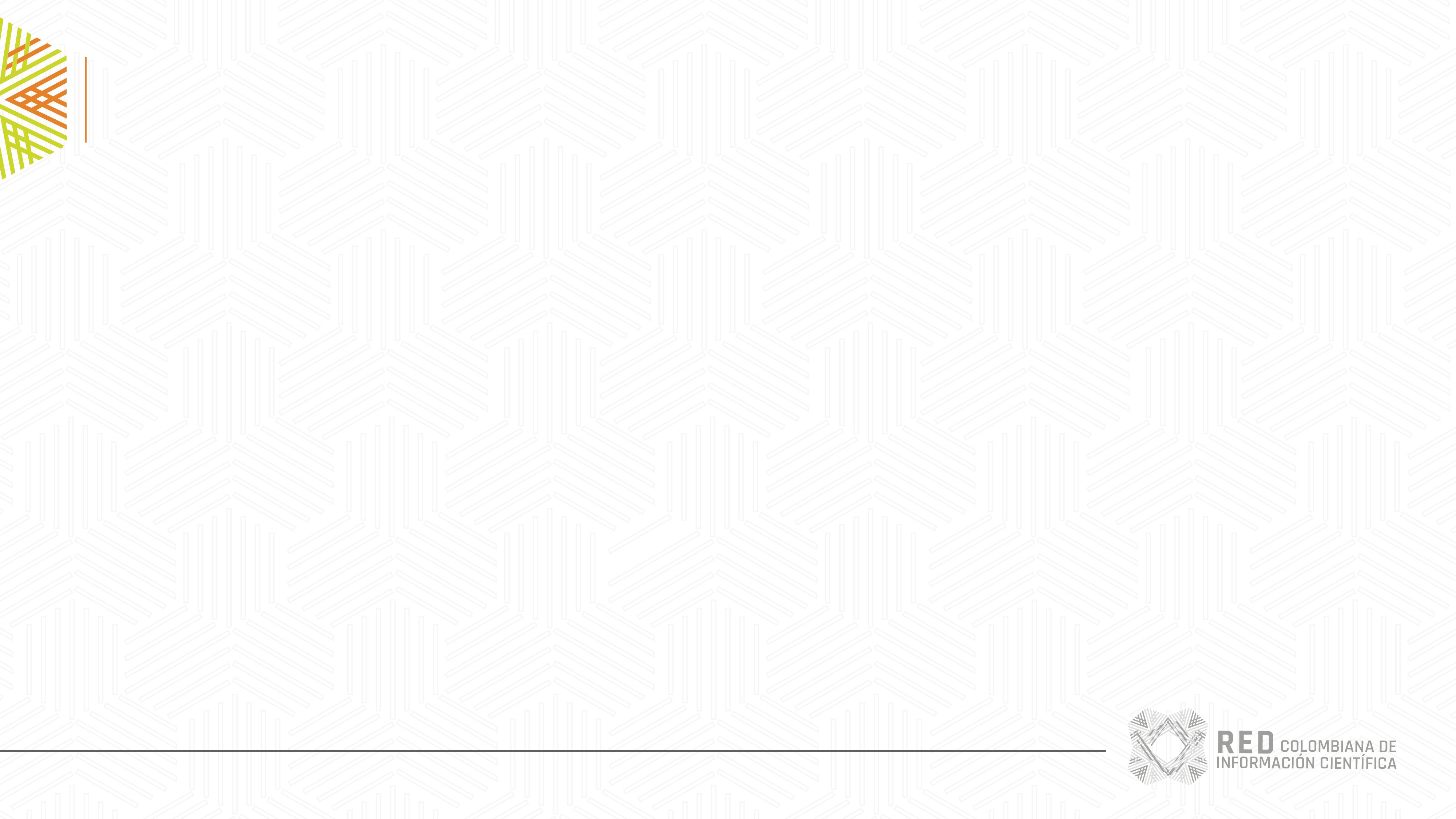 Ofrecer servicio de calidad a todas  las instituciones interesadas
DESAFIOS
http://redcol.minciencias.gov.co/vufind/Content/stats
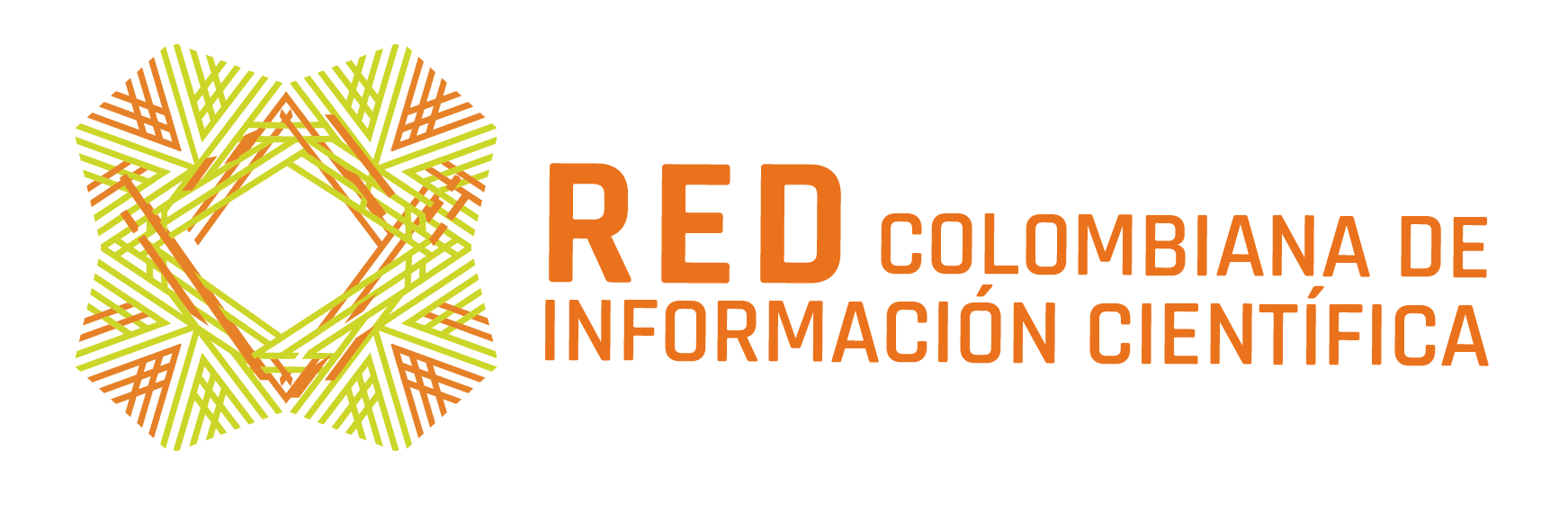 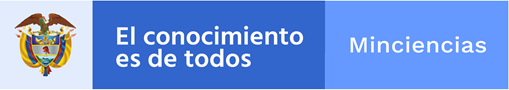 GRACIAS
http://redcol.minciencias.gov.co
Correo electrónico: redcol@minciencias.gov.co
Teléfono  6258480  ext: 5702- 5700